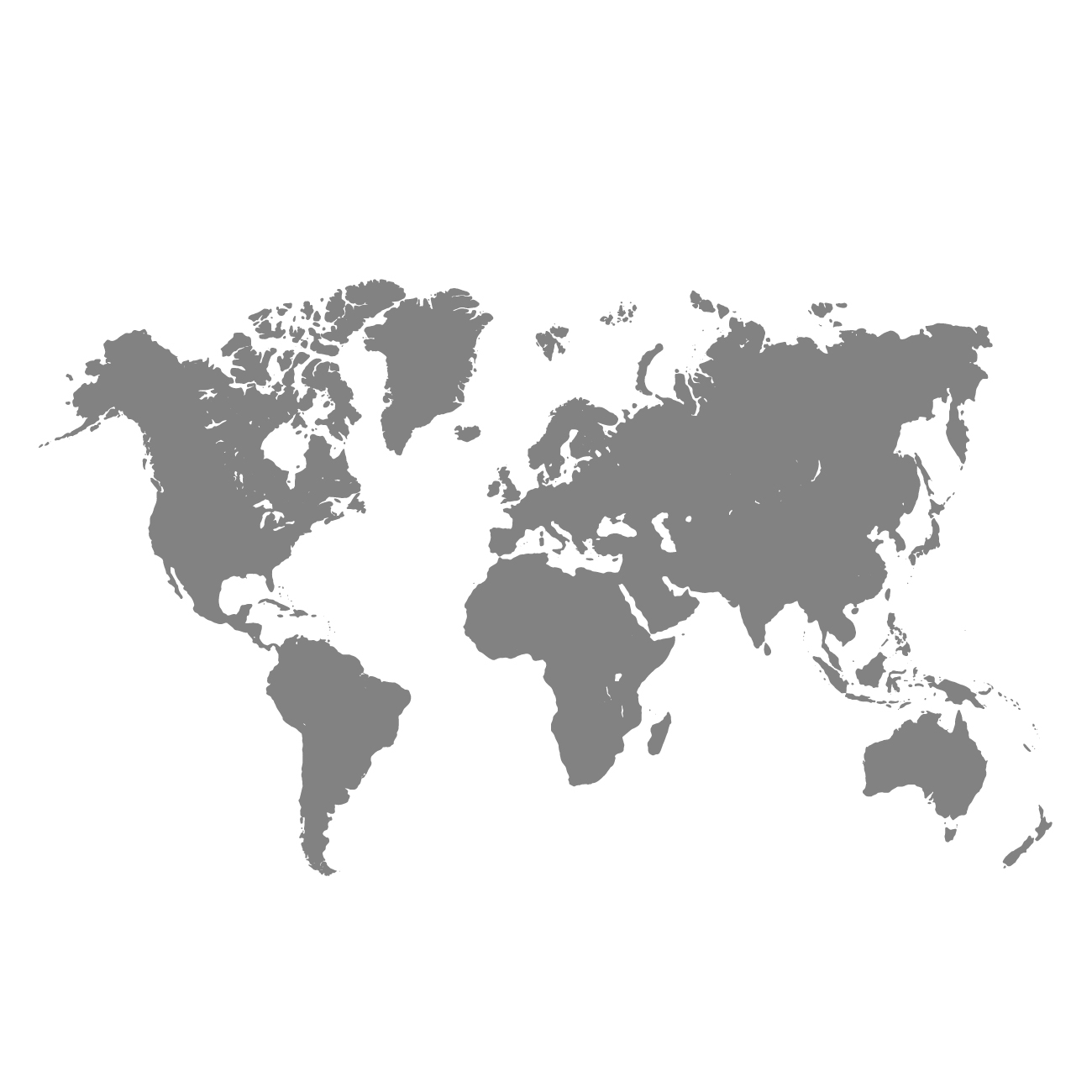 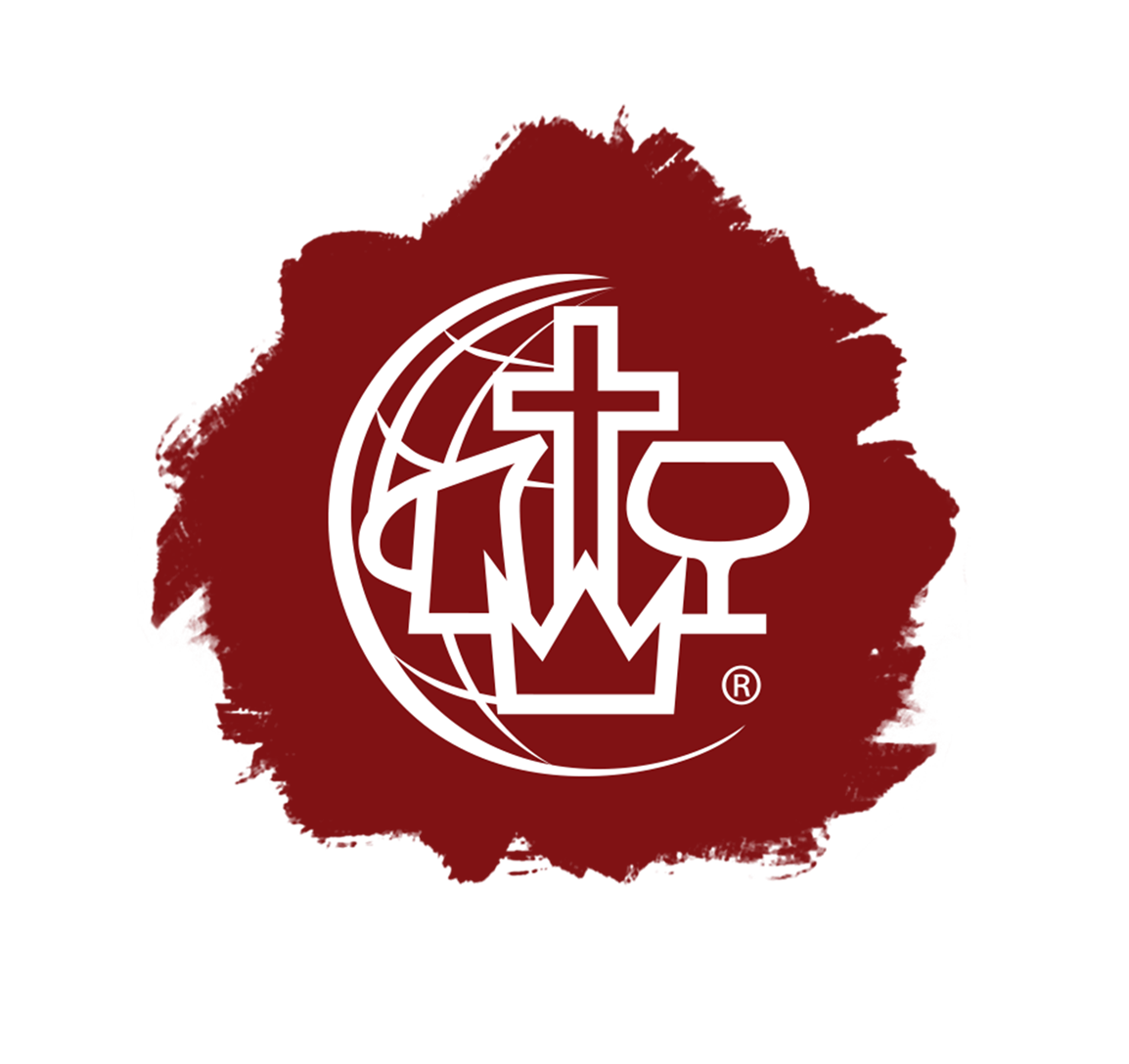 Introducción al Liderazgo
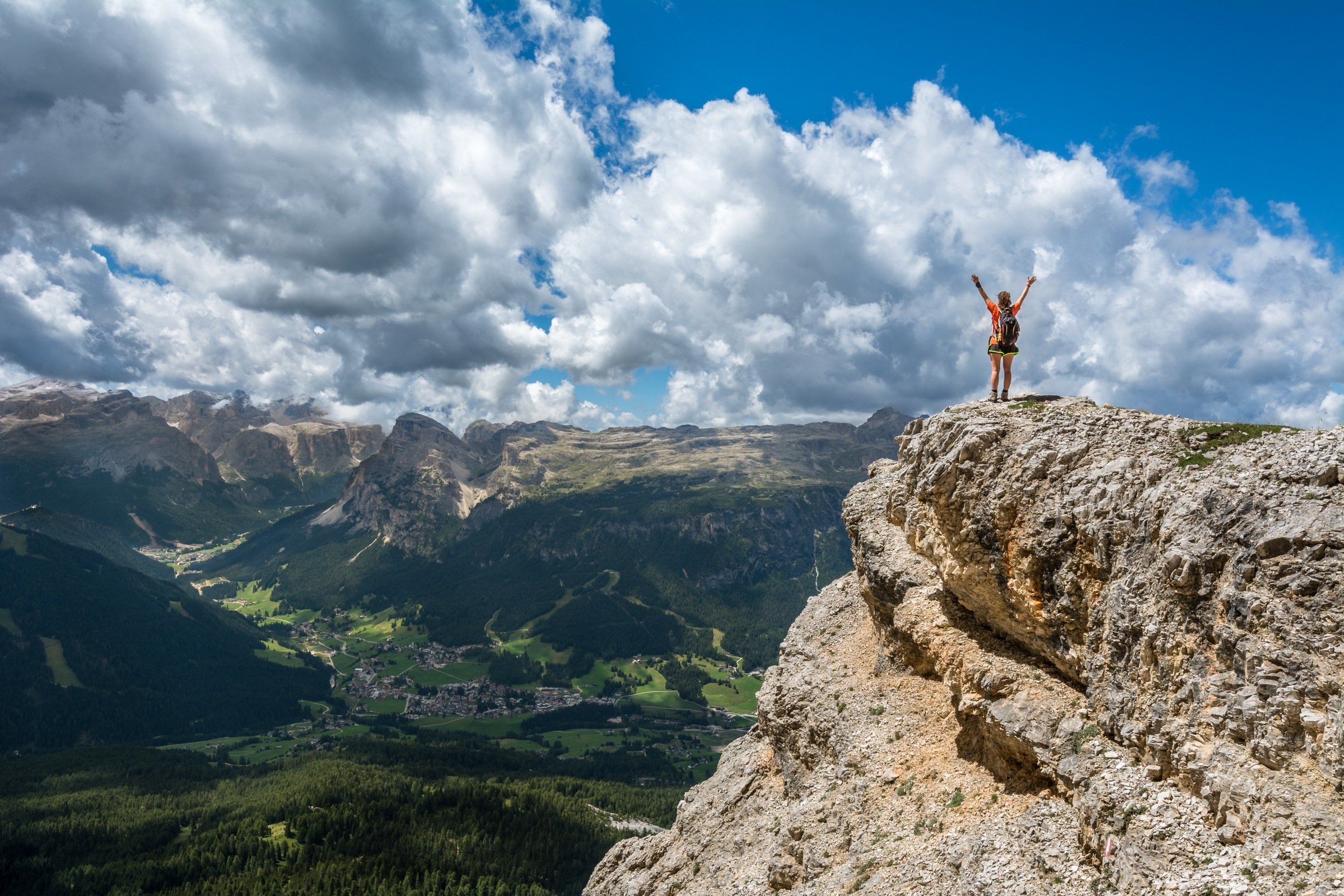 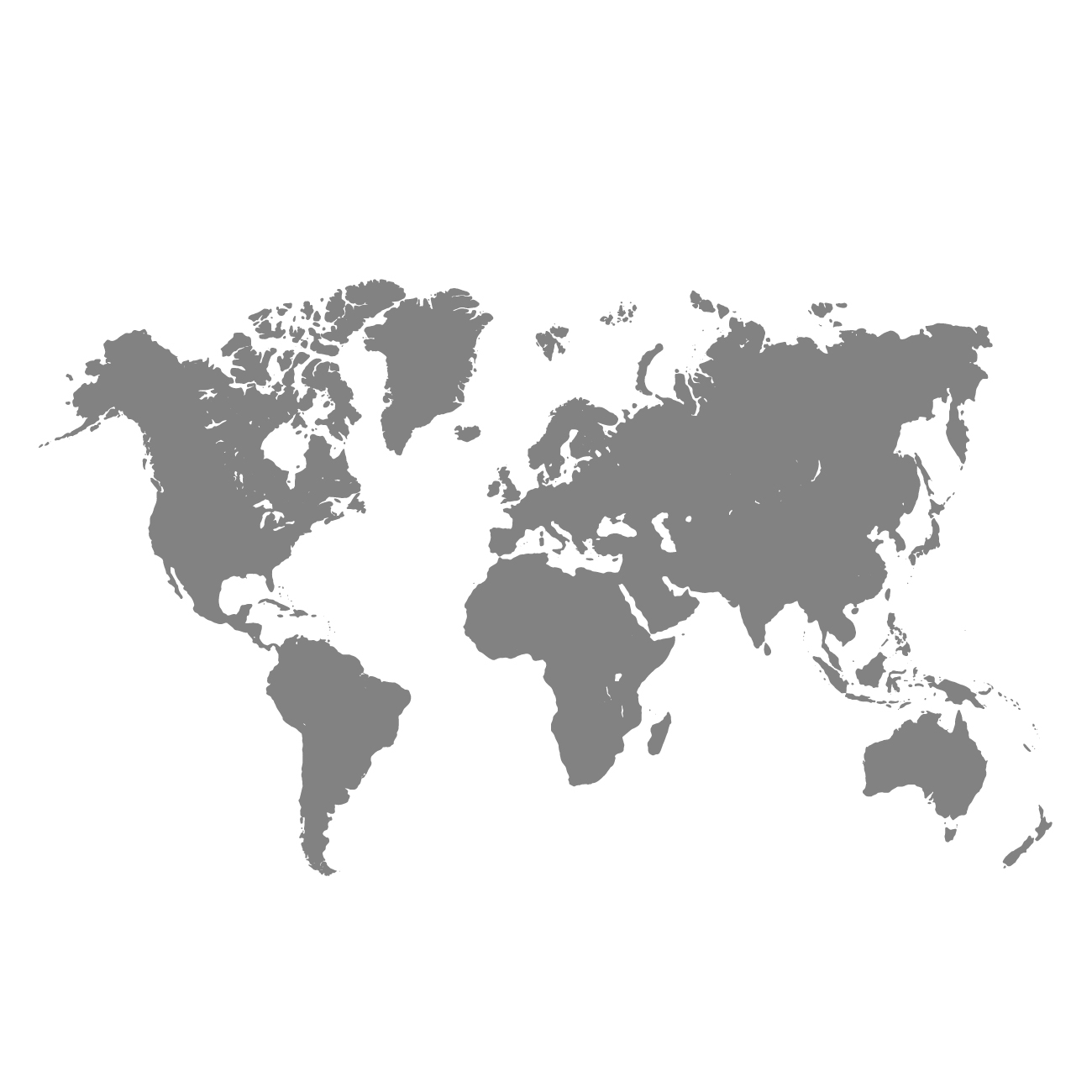 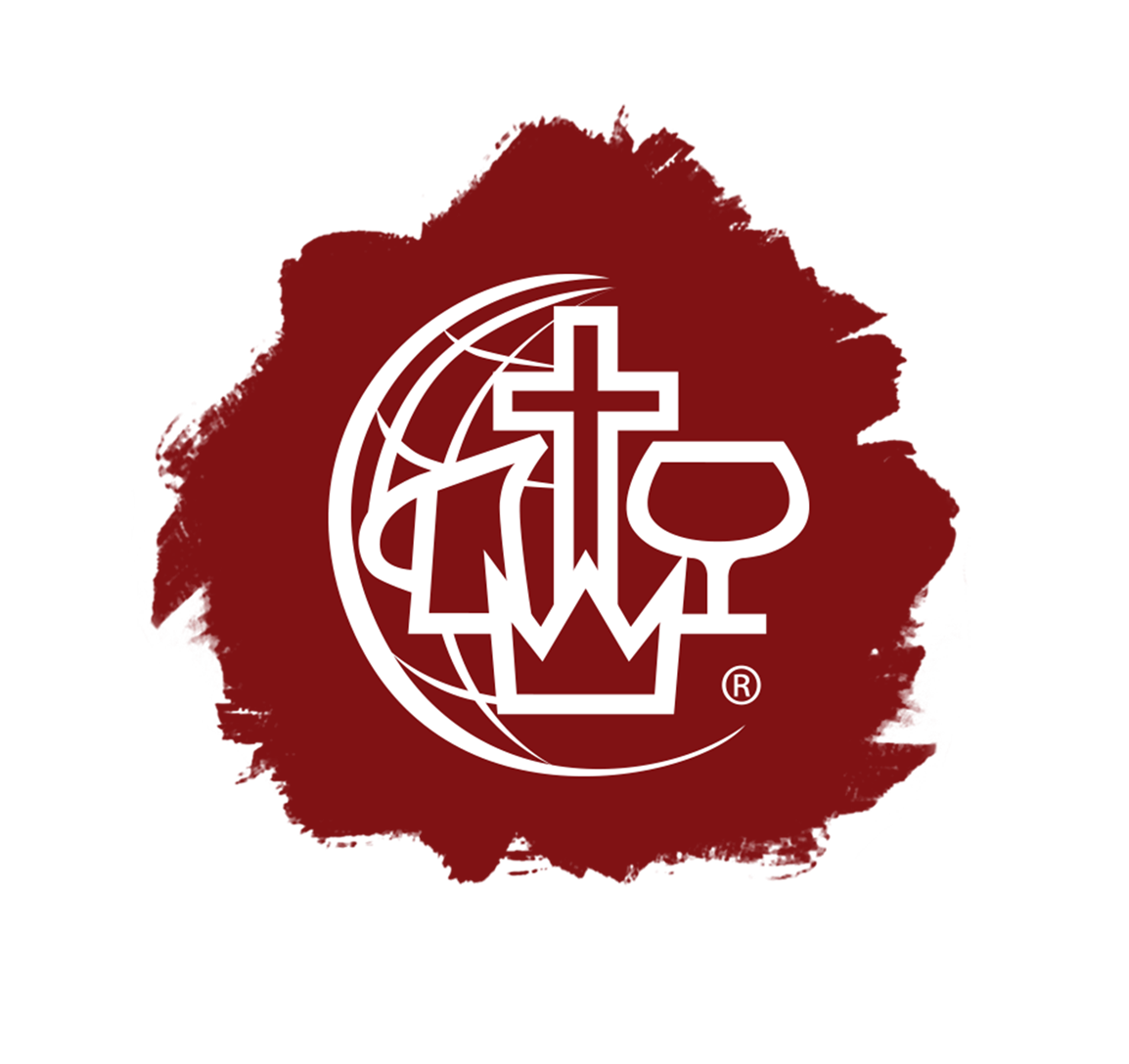 Lección 2
COMPROMISO ABSOLUTO
CON DIOS
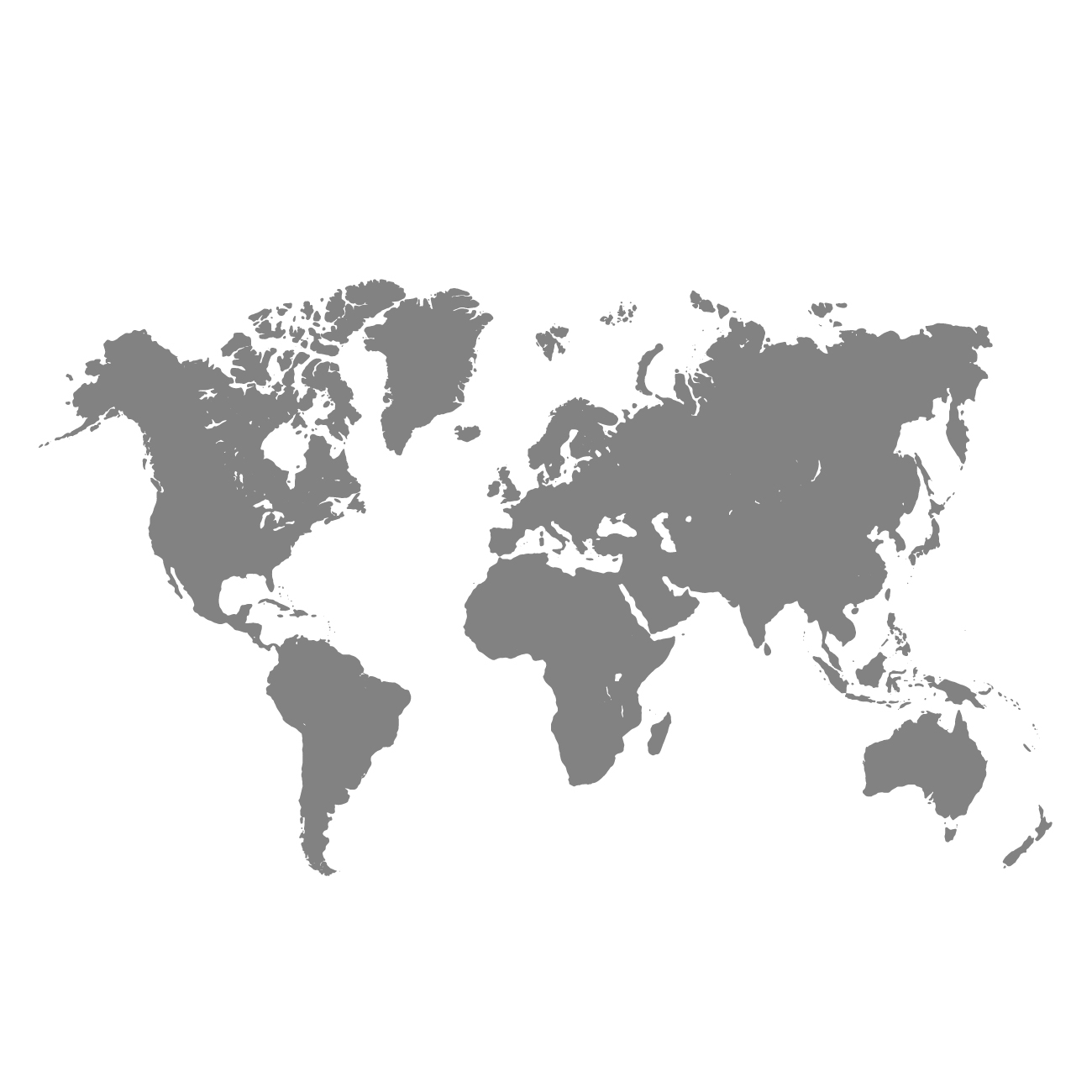 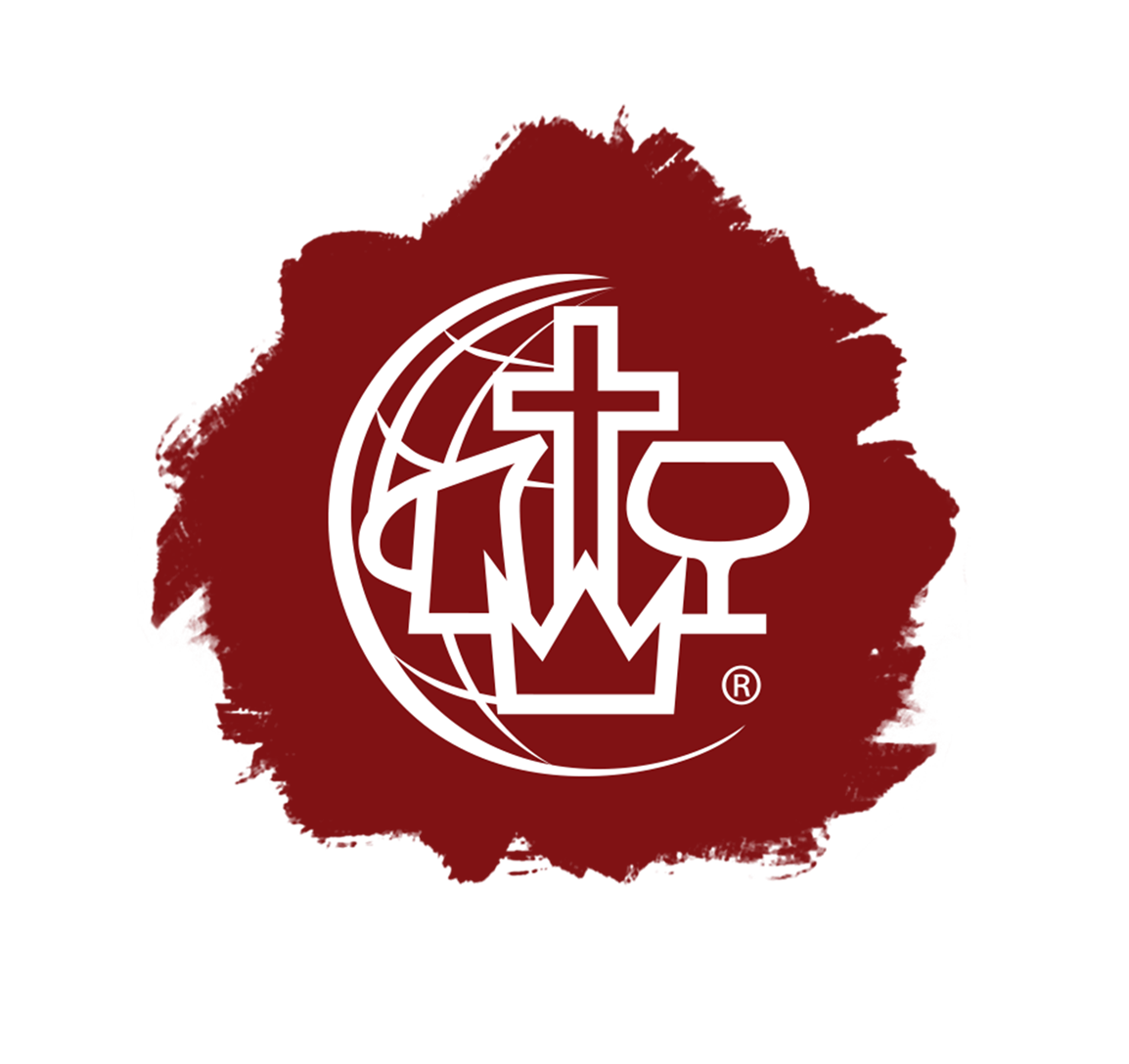 QUE ES EL COMPROMISO?
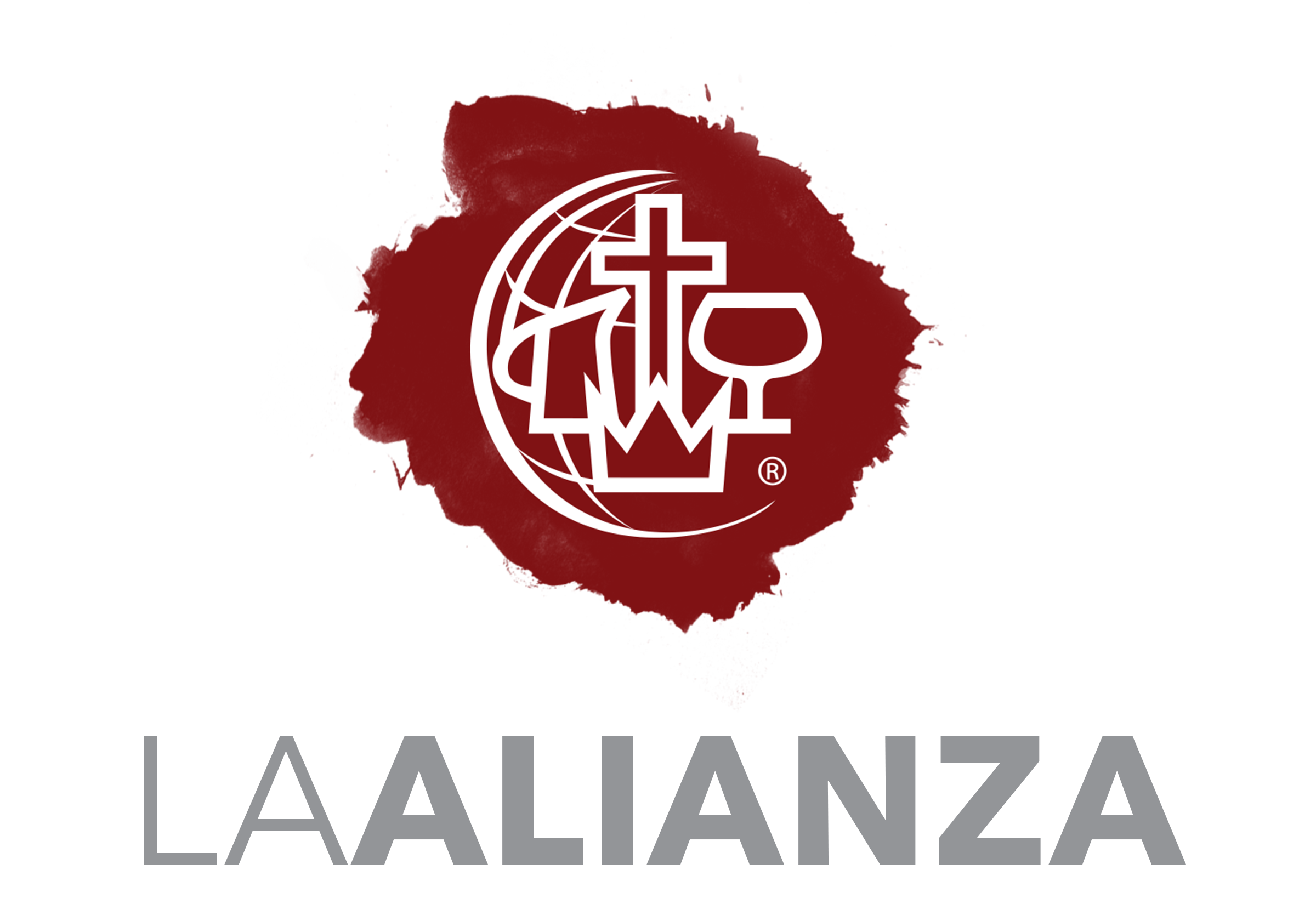 Salmo 50:5
“En la antiguedad era un pacto”
1a. Juan 3:16
IGLESIA ANTIOQUÍA
“Hoy es una entrega intencional a una vision dada por Dios a mi vida, familia, iglesia y nación.
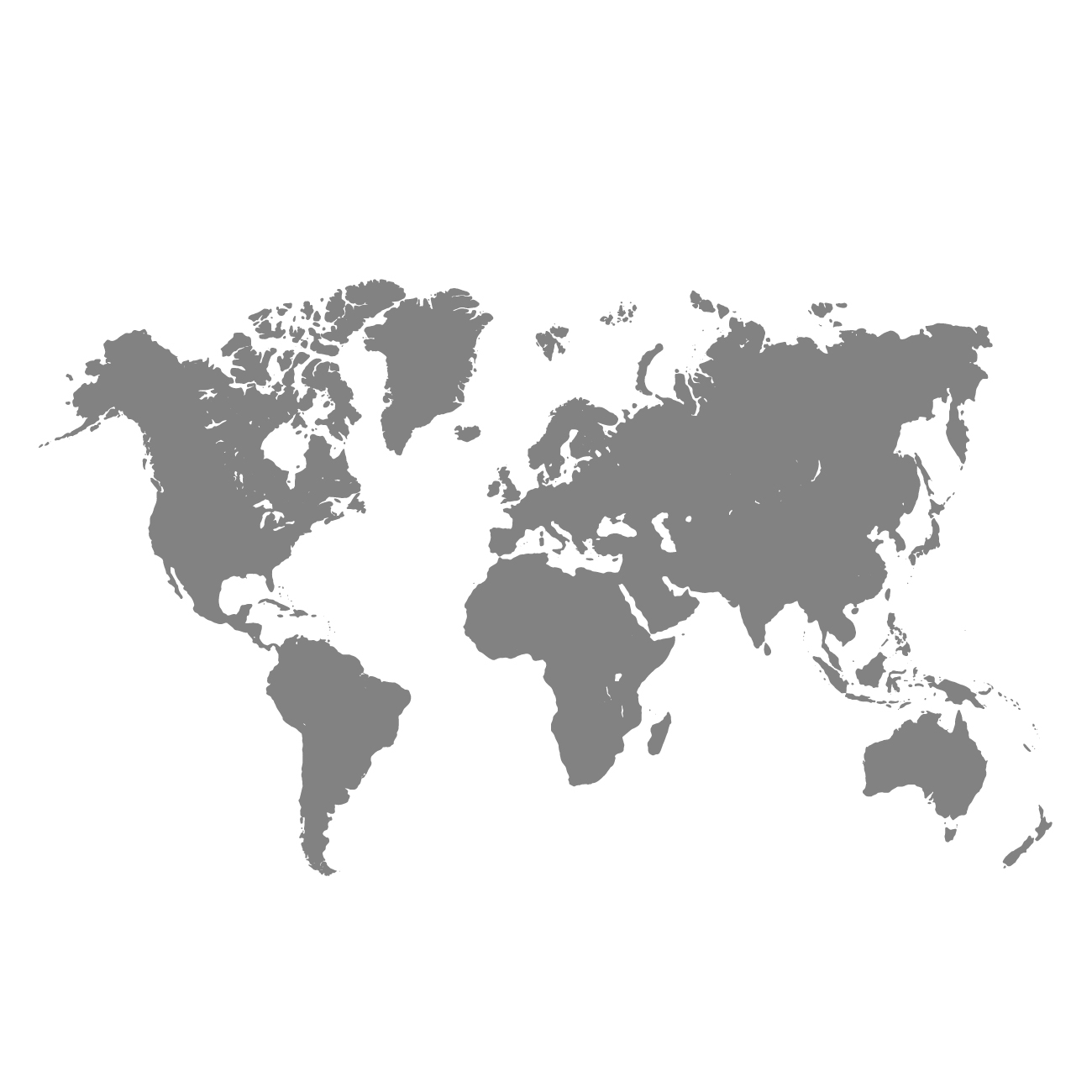 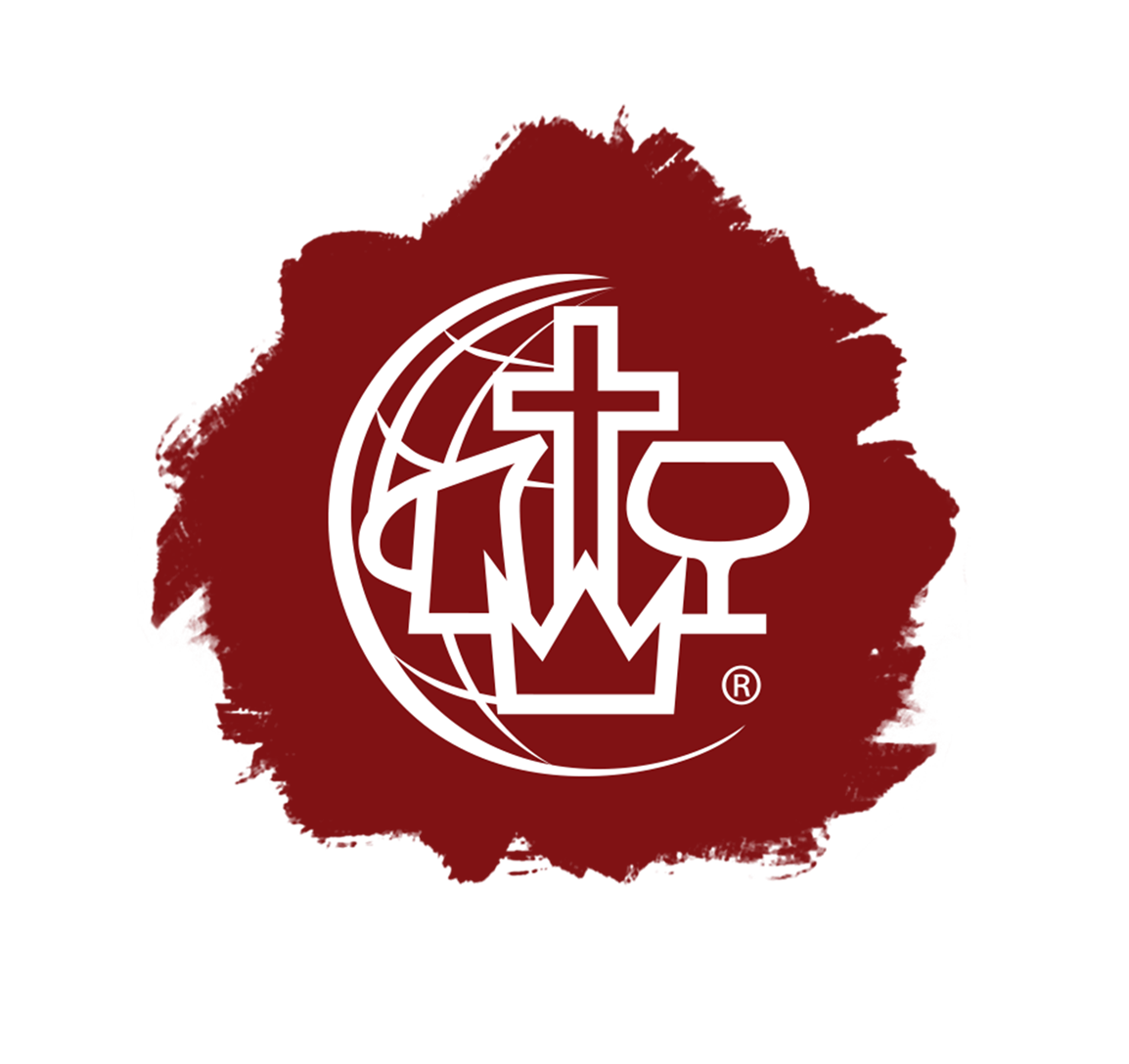 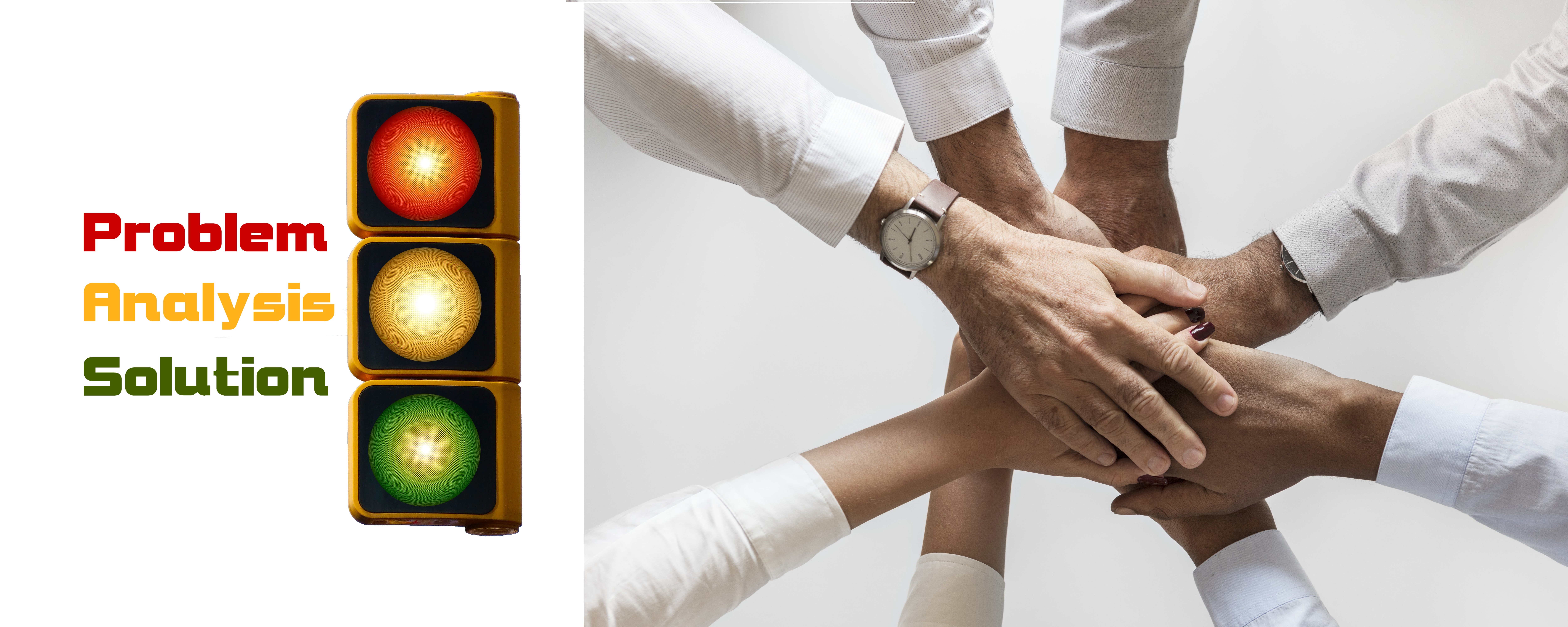 JESÚS DEMANDO COMPROMISO TOTAL A SUS DISCIPULOS
Juan 6:53-54
“Los terminos comer mi carne y beber de su sangre son terminus de pacto. Esto implica una entrega sacrificial”
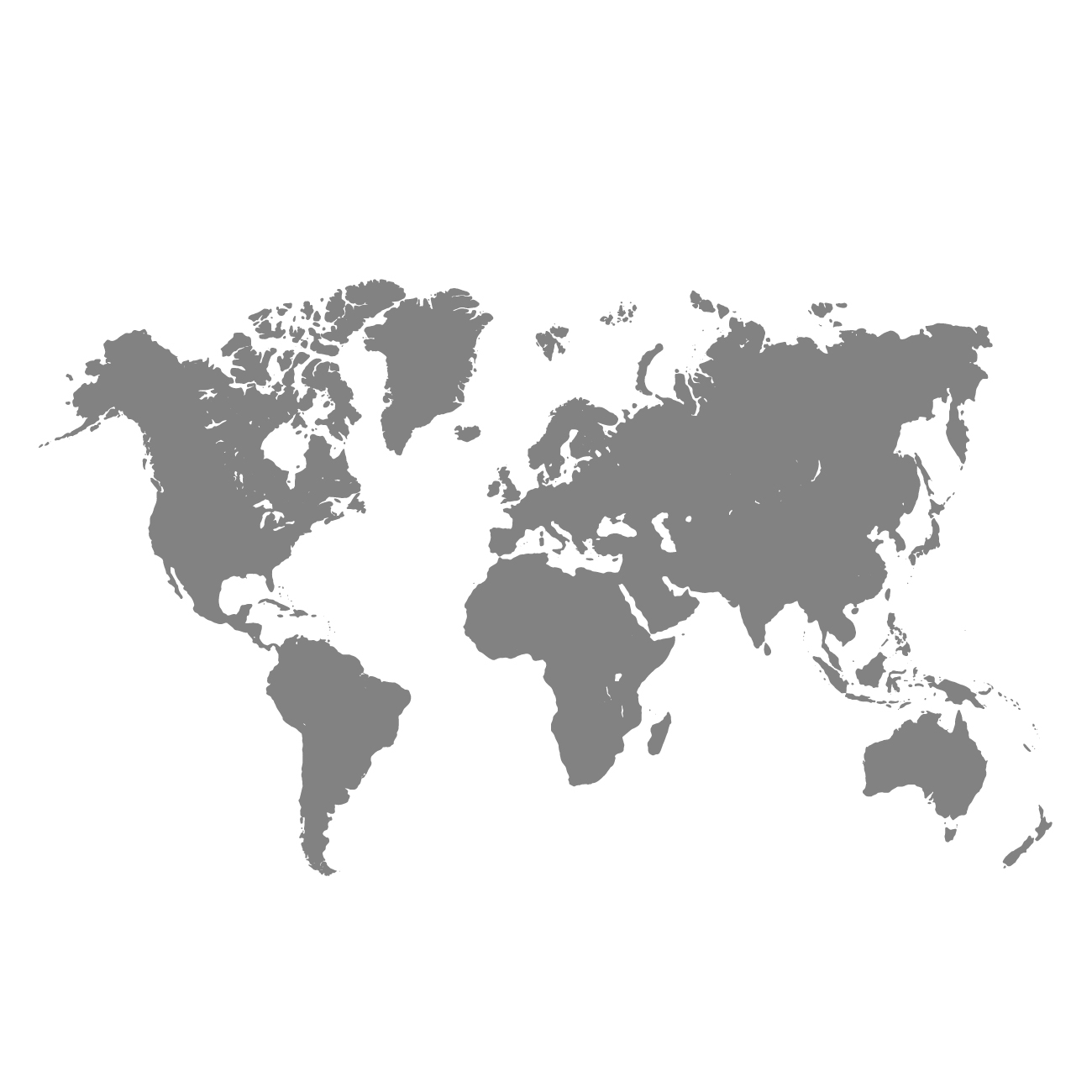 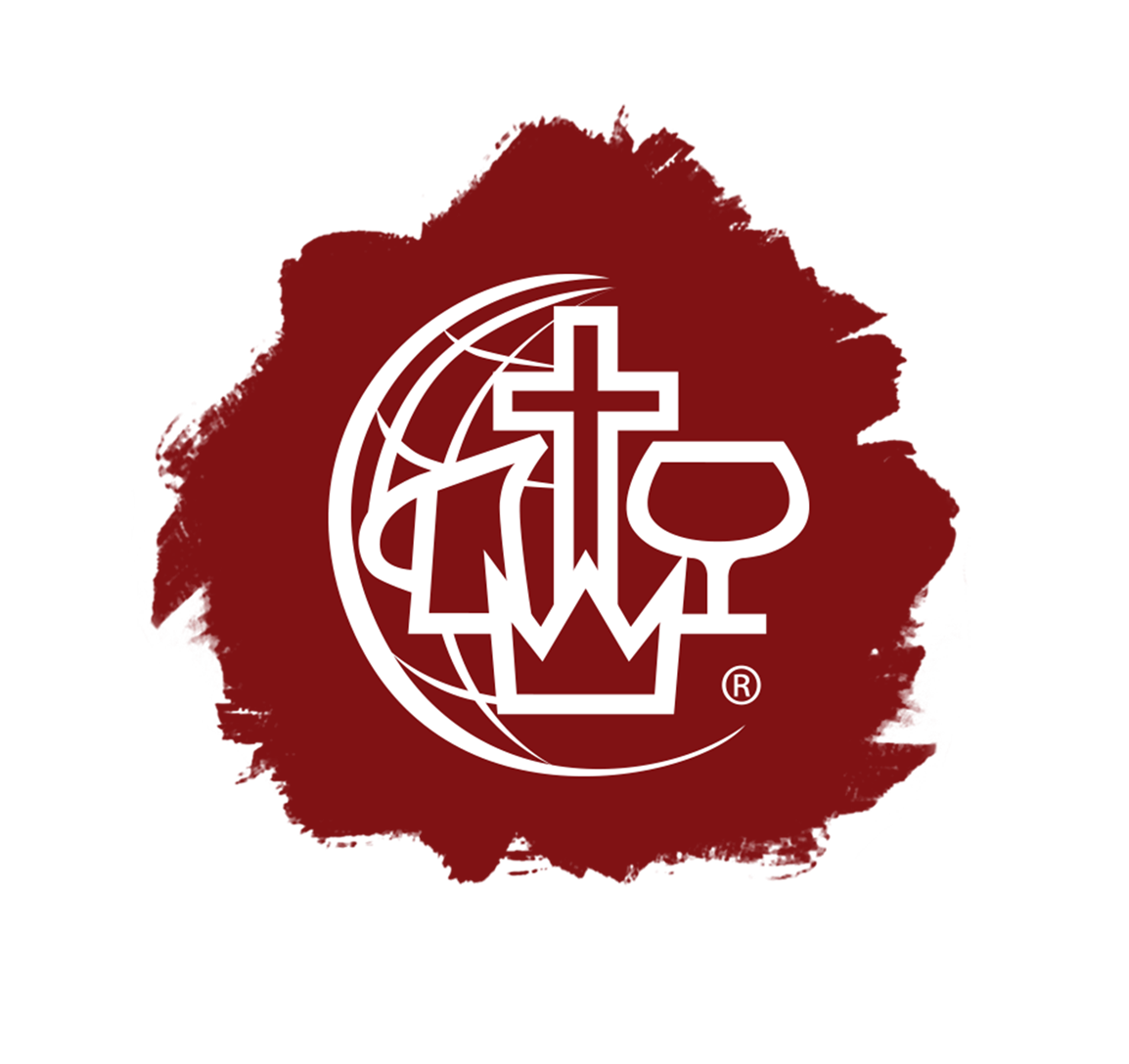 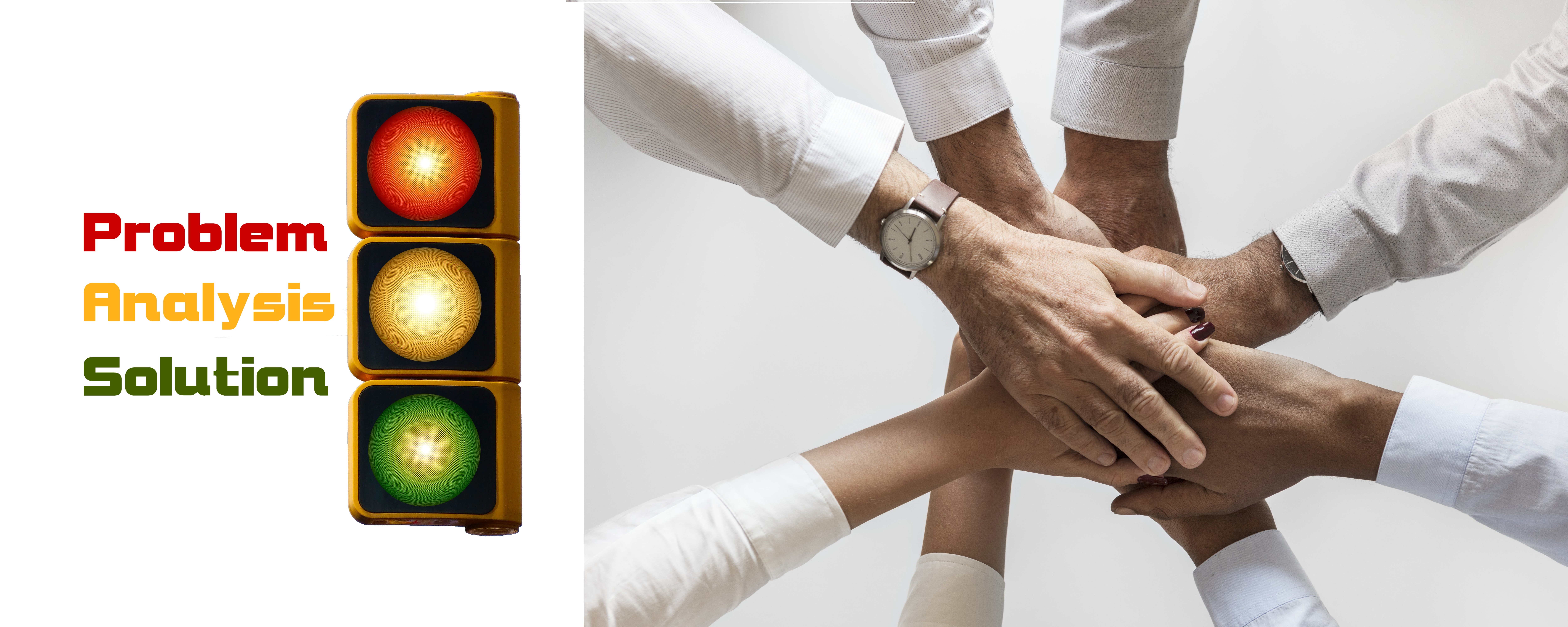 Juan 6:60-261
“Los mimos discipulos se ofendieron por los compromisos que Jesús les pedía.”
Juan 6:66
“Como resultado del sacrificio que se hace para seguir a Jesús, muchos retrocedieron y lo abandonaron.”
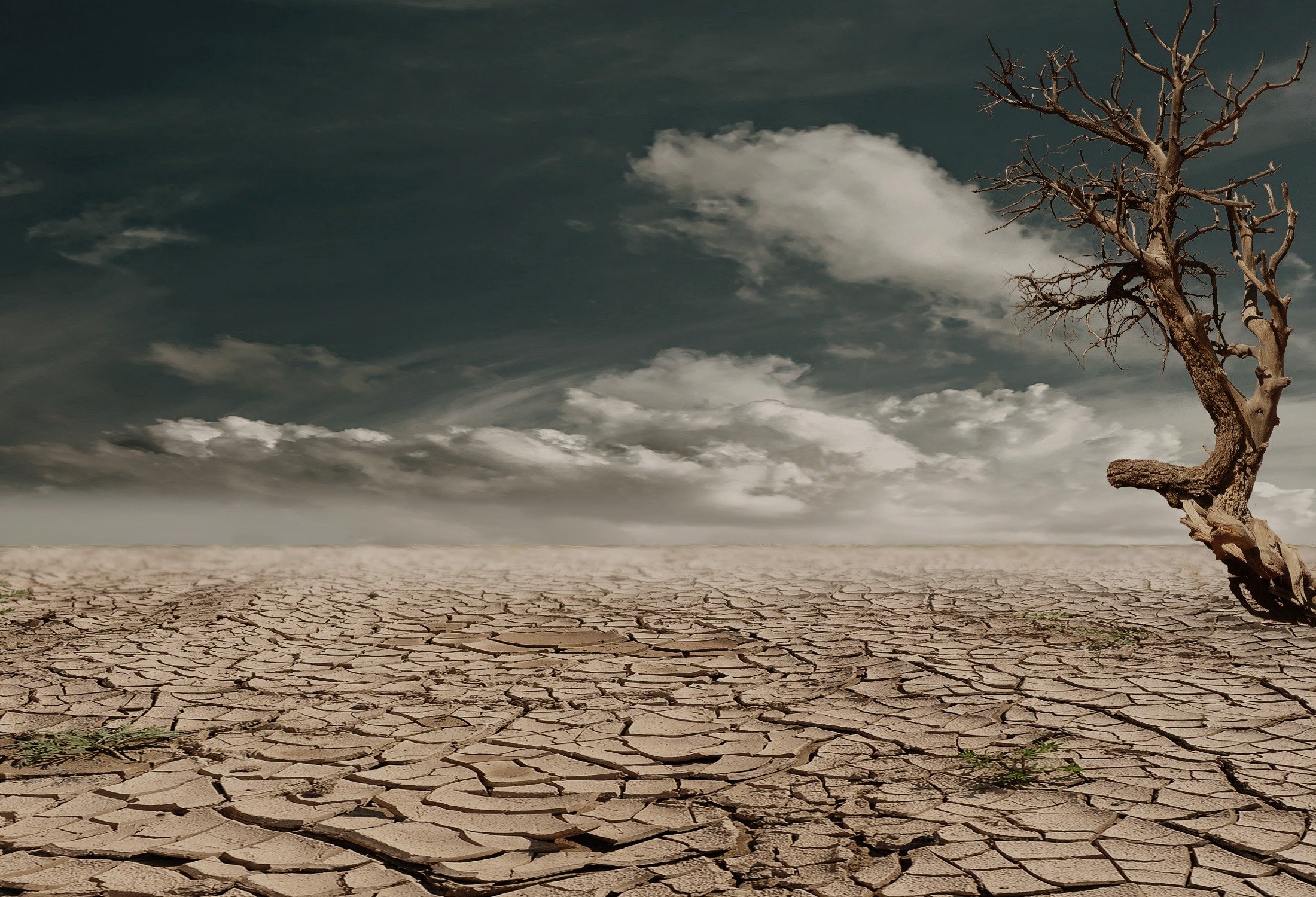 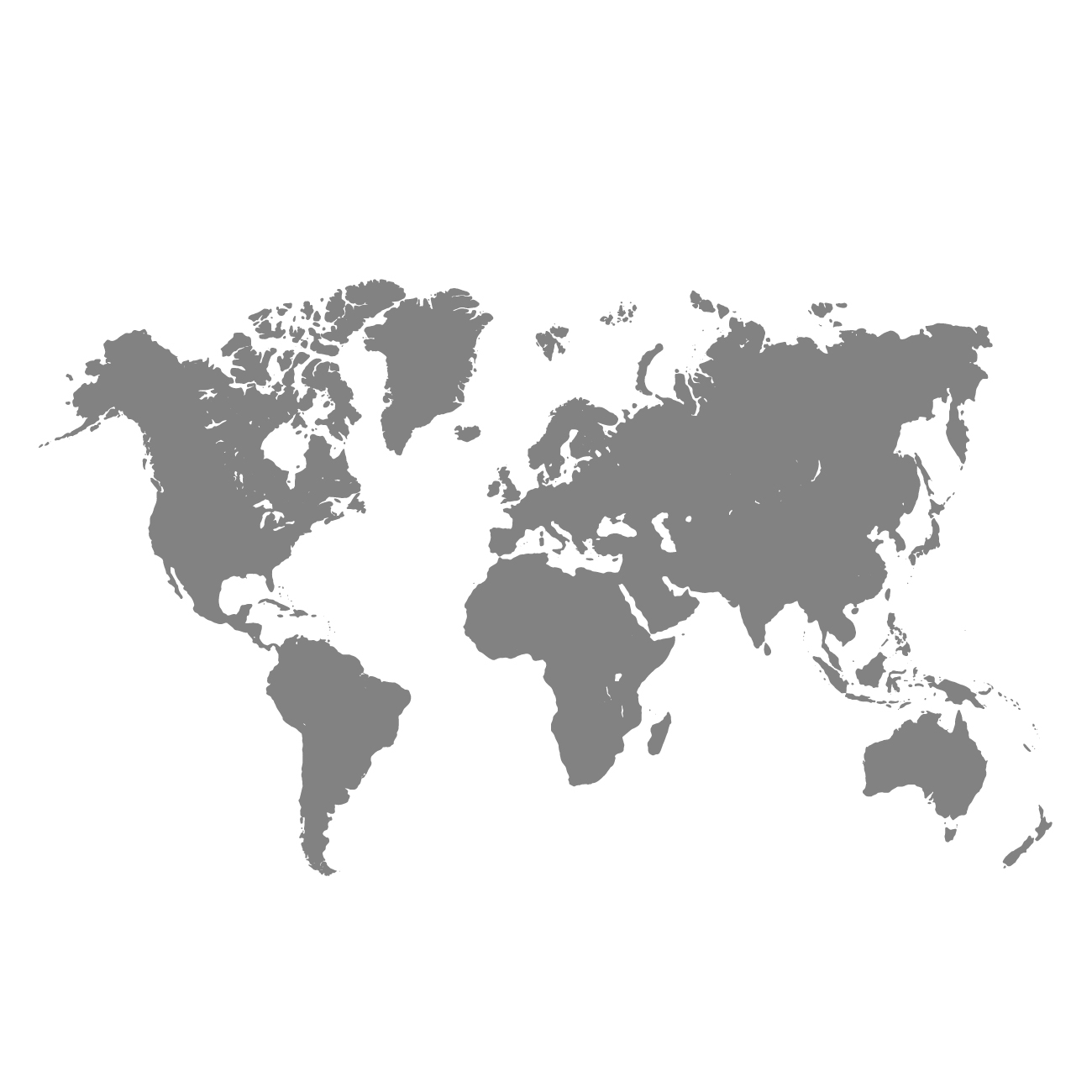 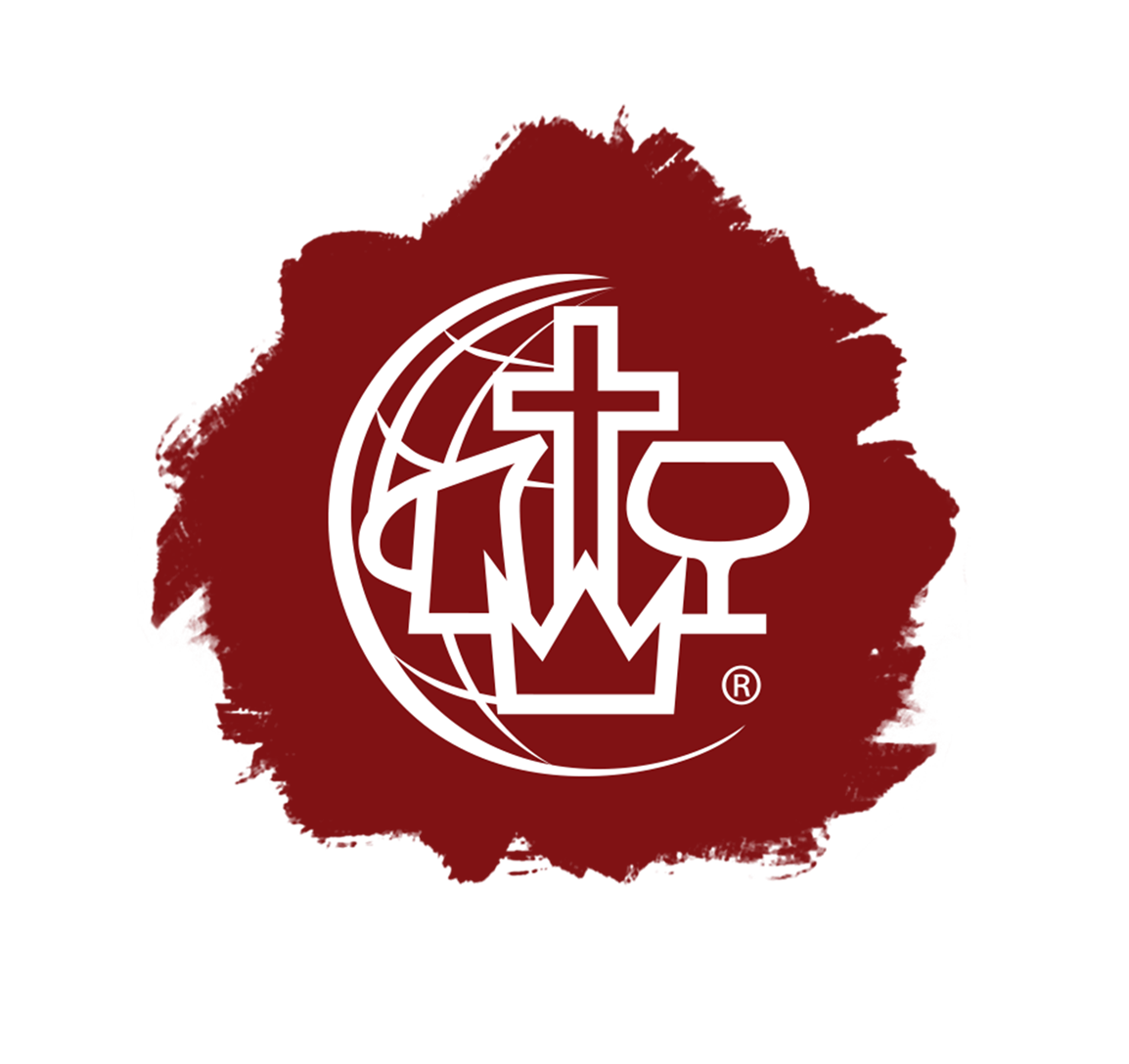 ¿Cuales son las consecuencias de no comprometerse?
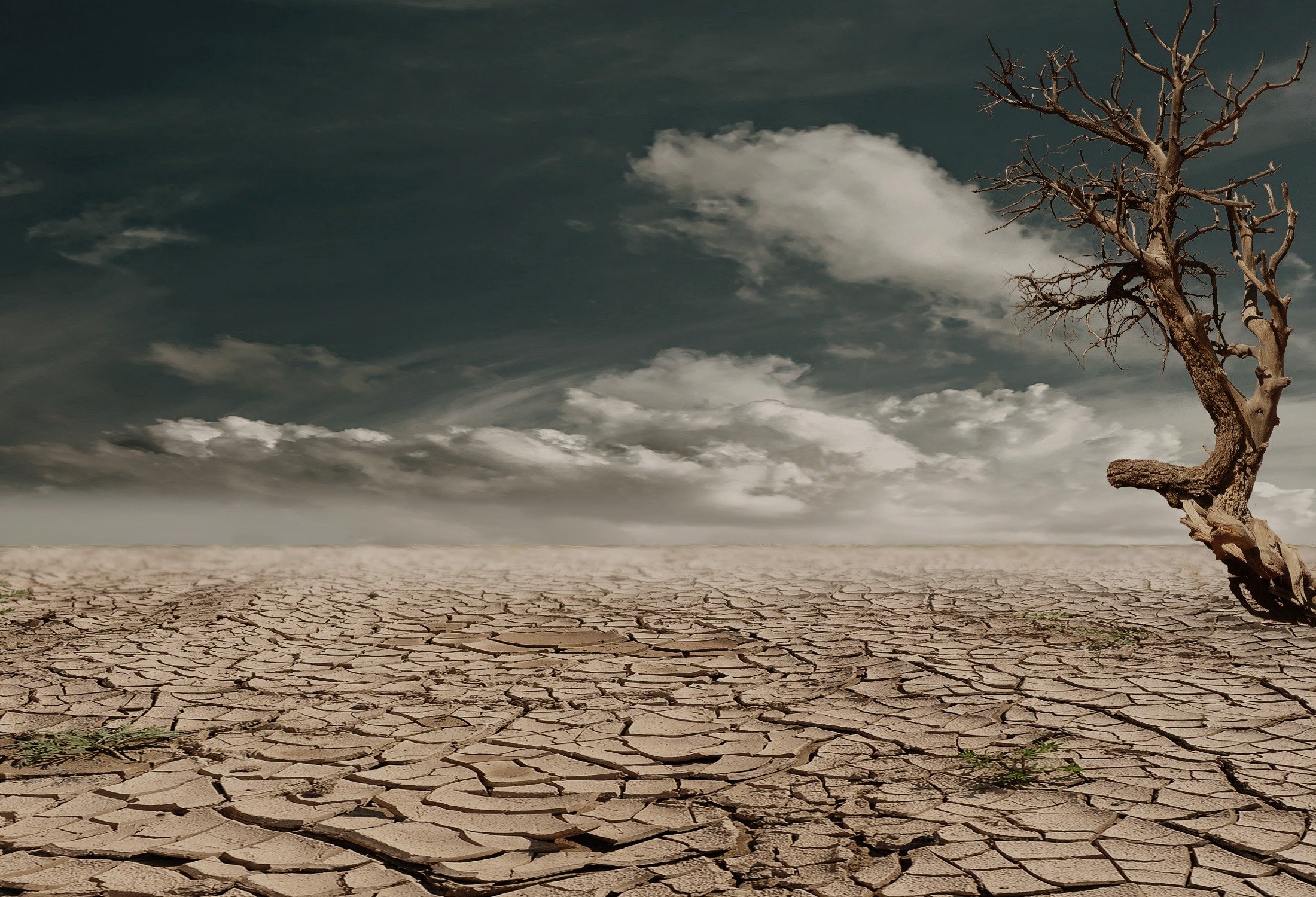 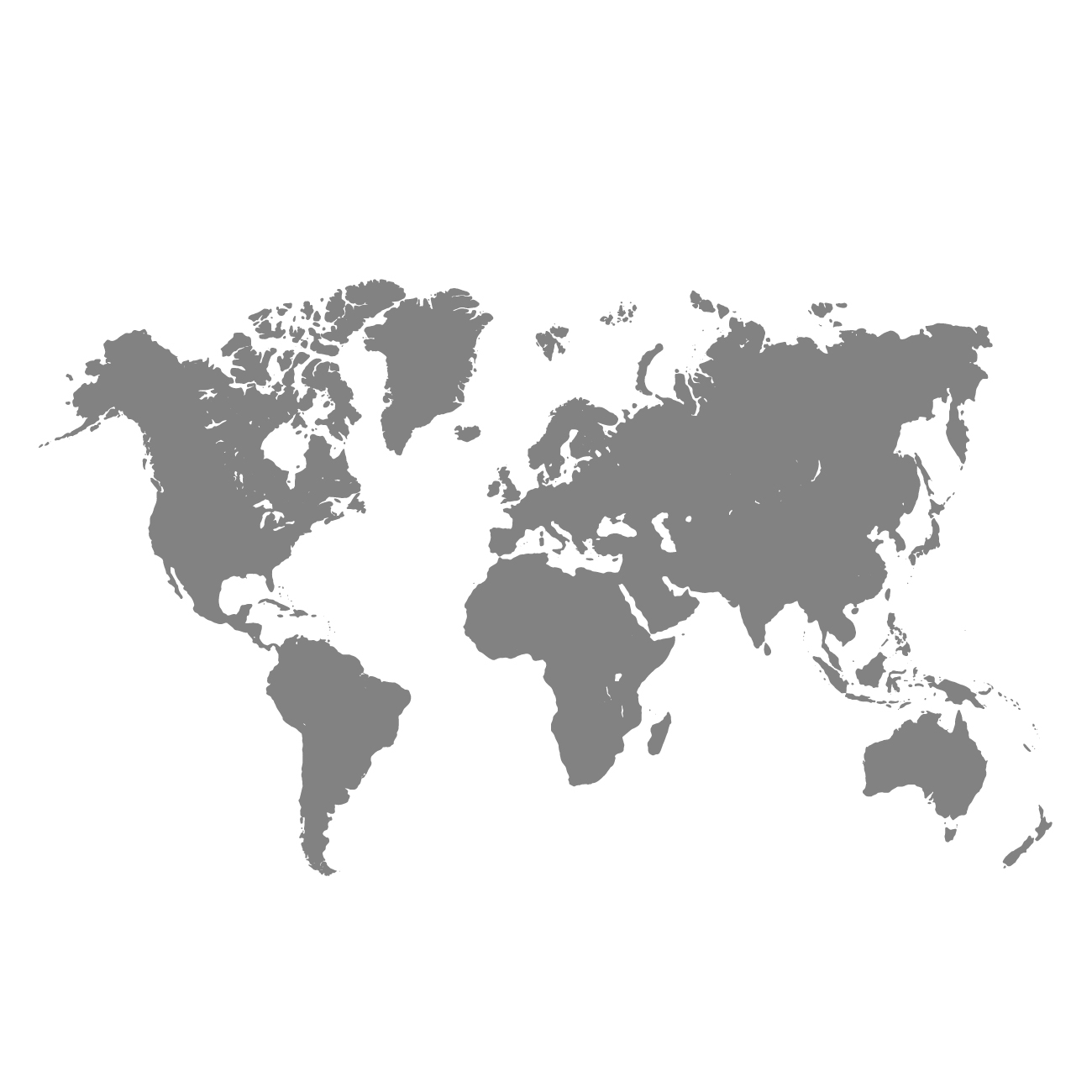 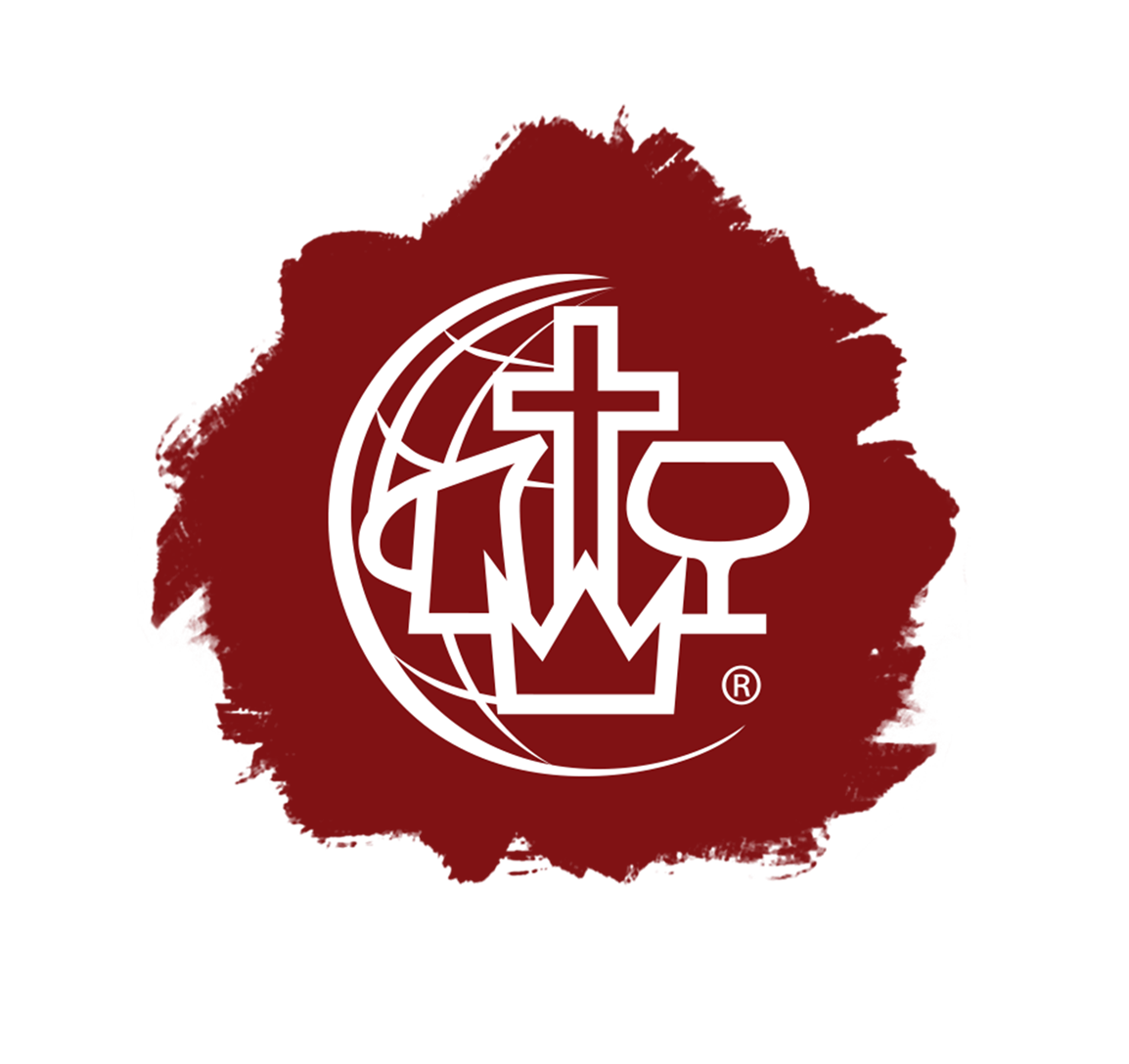 Volver a su vida pasada
Volver a sus viejos hábitos
Su amor a Dios se enfría
Volverse indiferente
No crece espiritualmente y no deja crecer a los suyos
Espiritualmente produce fuego extraño
Se llega a la pobreza  espiritual 
Le costara su propio fruto en el reino de los cielos
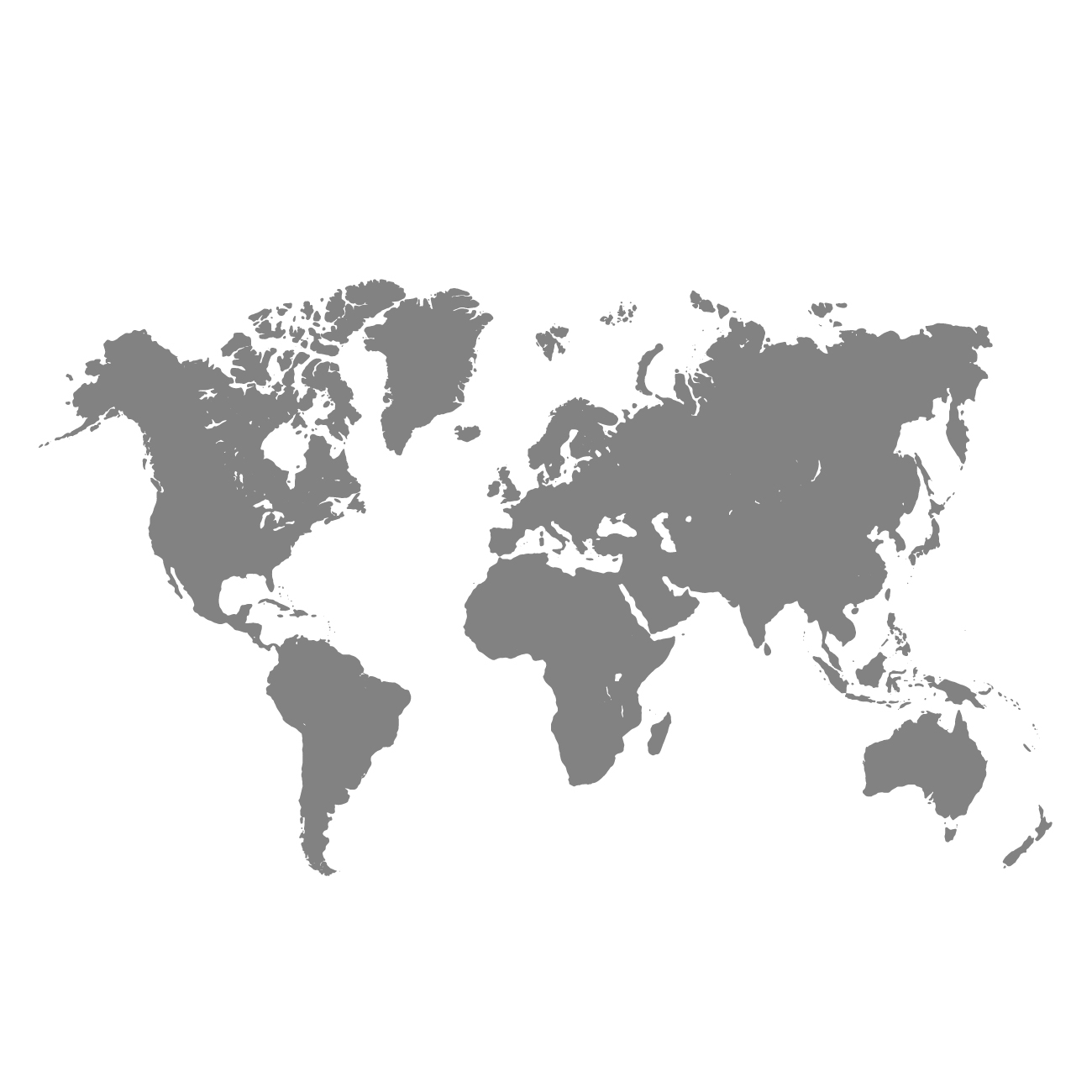 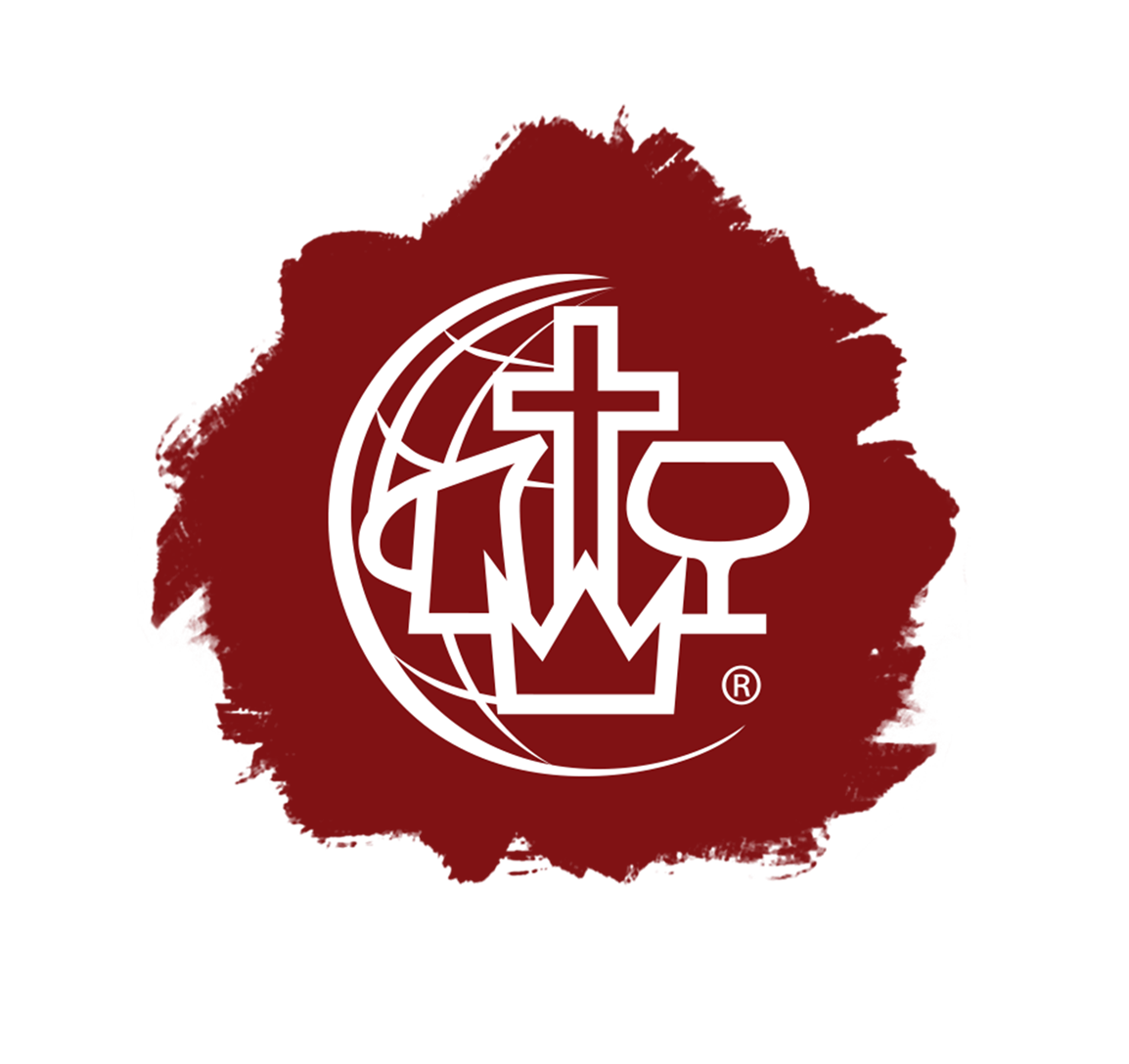 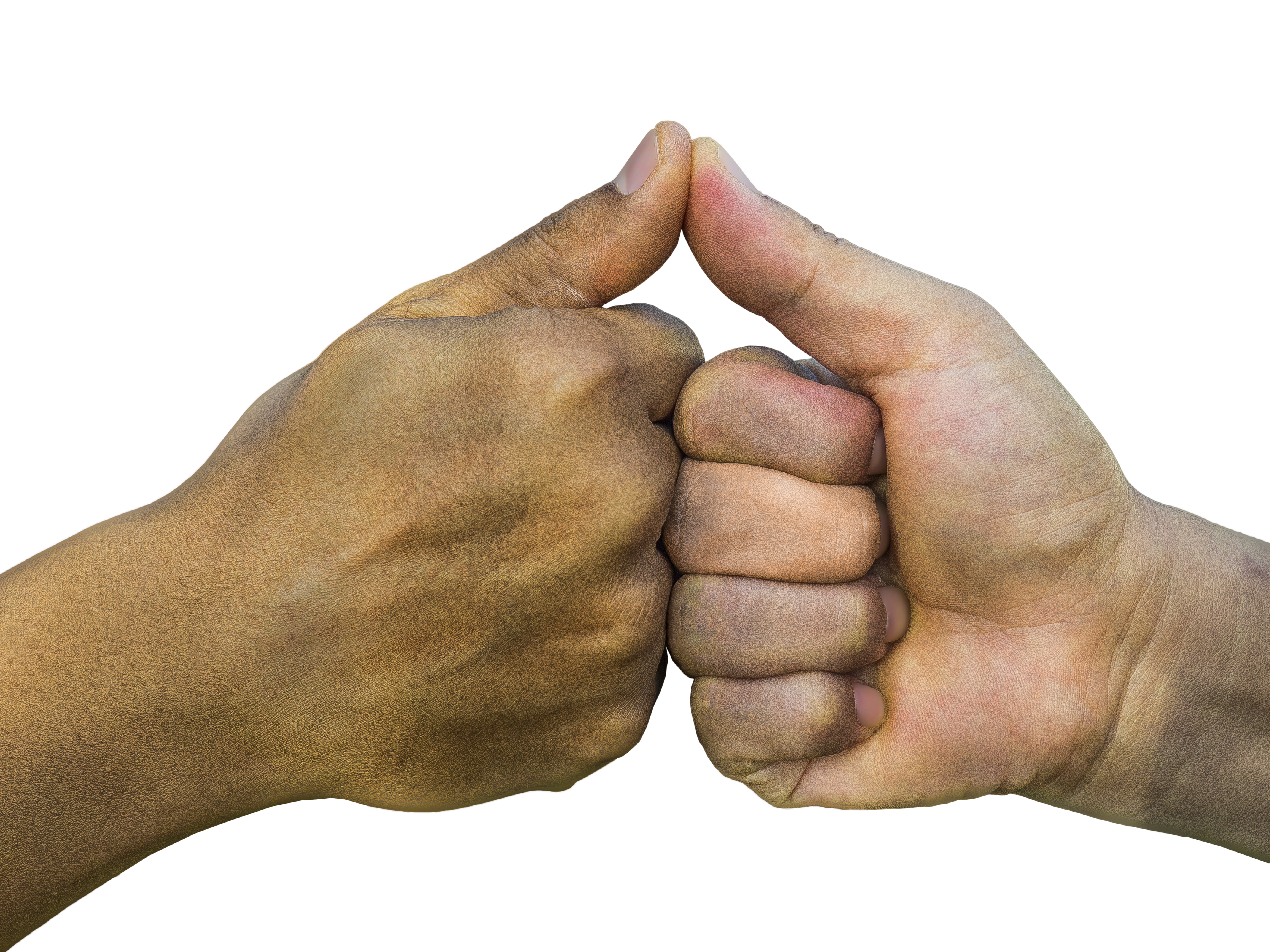 Una promesa de bendición
Dios se comprometerá con usted tanto como usted se comprometa con Él.

1a. Samuel 2:30
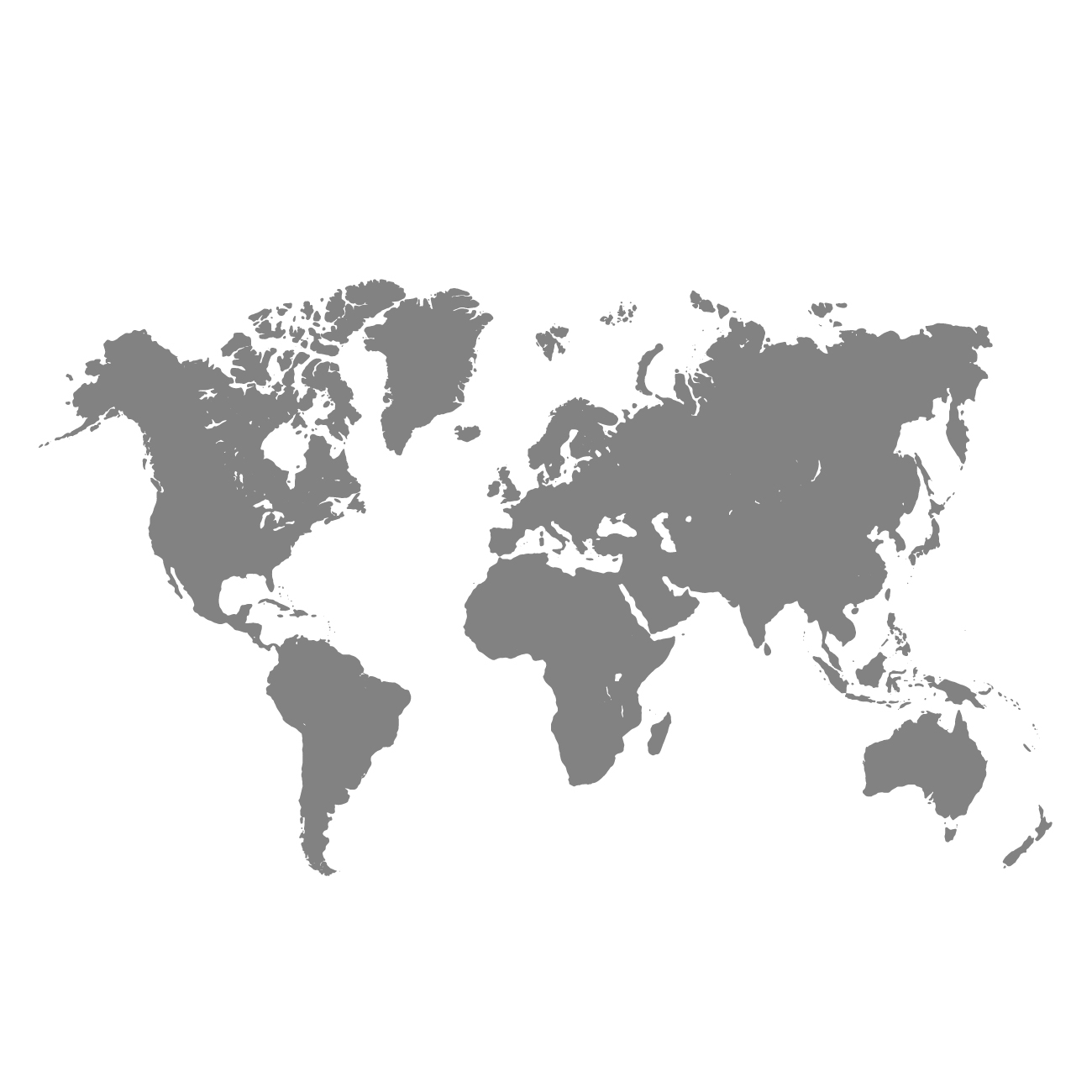 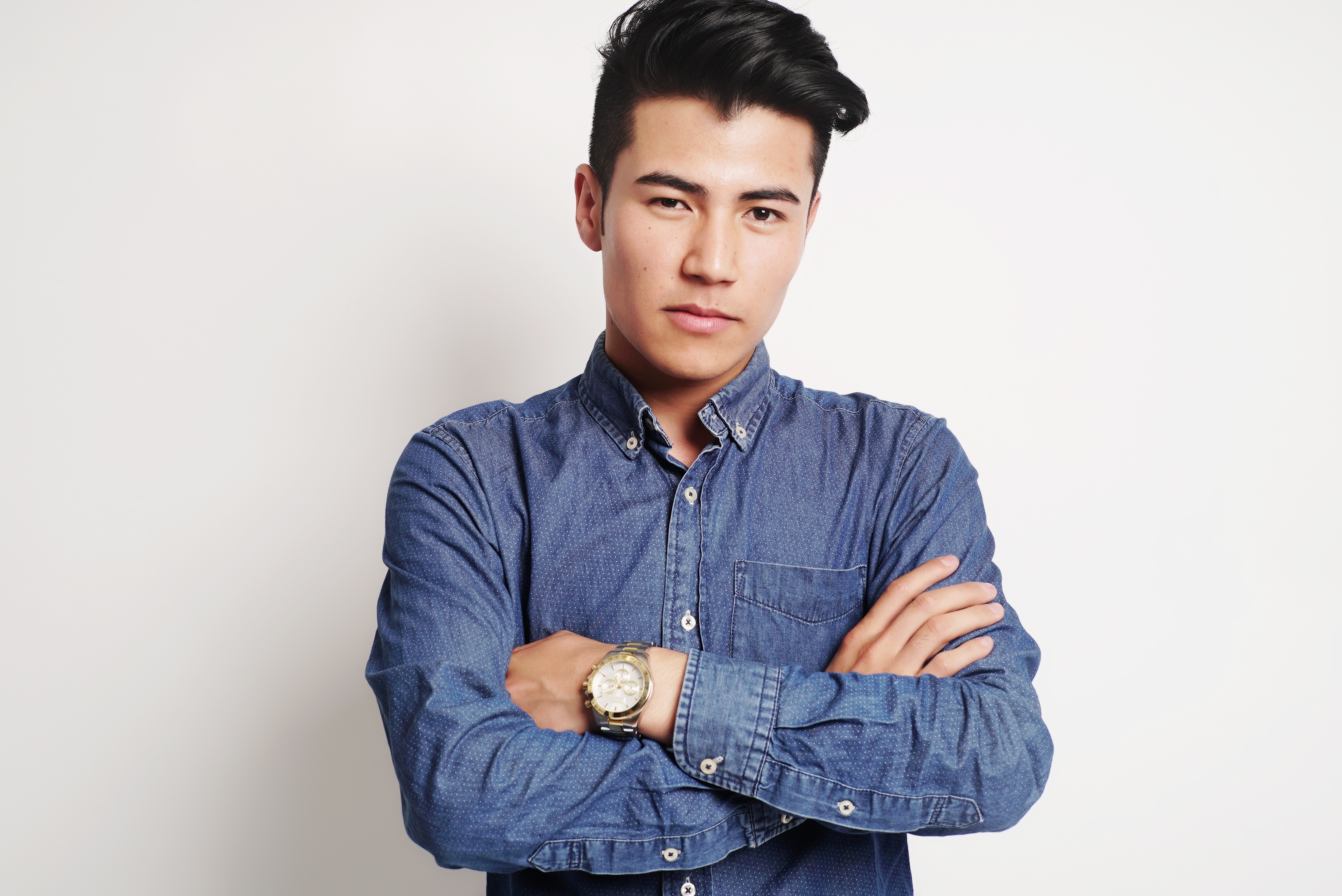 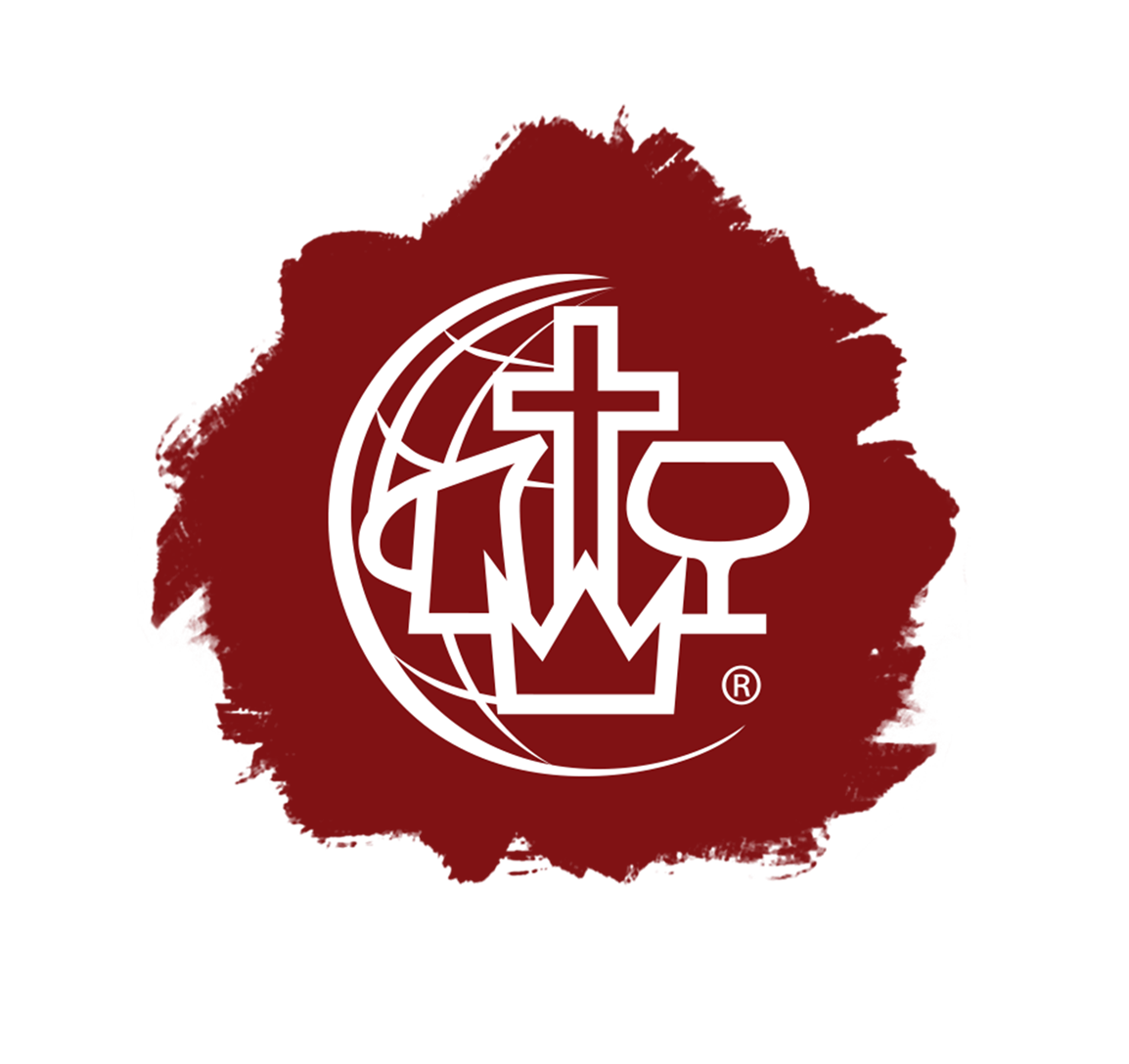 El compromiso produce caracter
“El compromiso total con Dios es el ejemplo de un verdadero lider.”
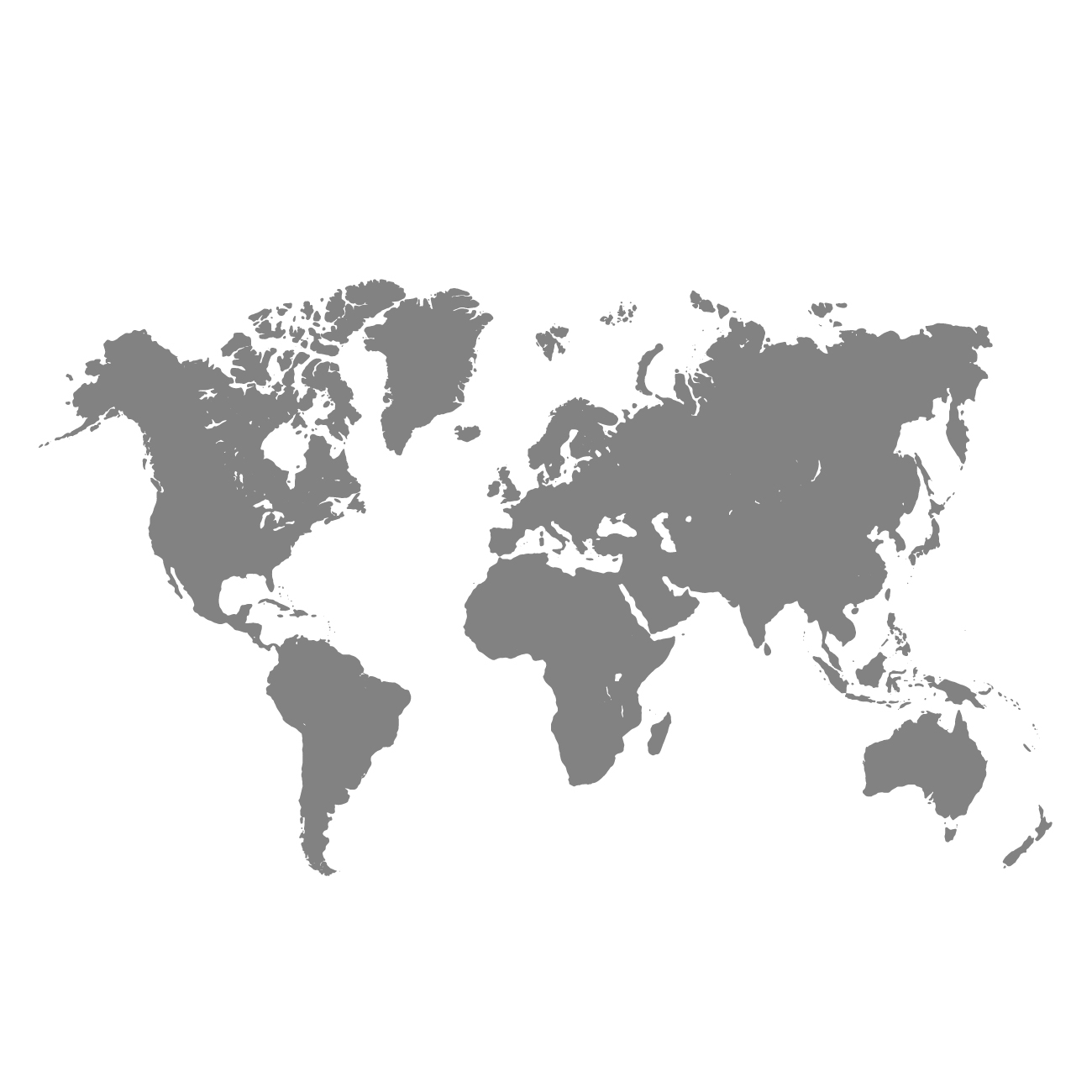 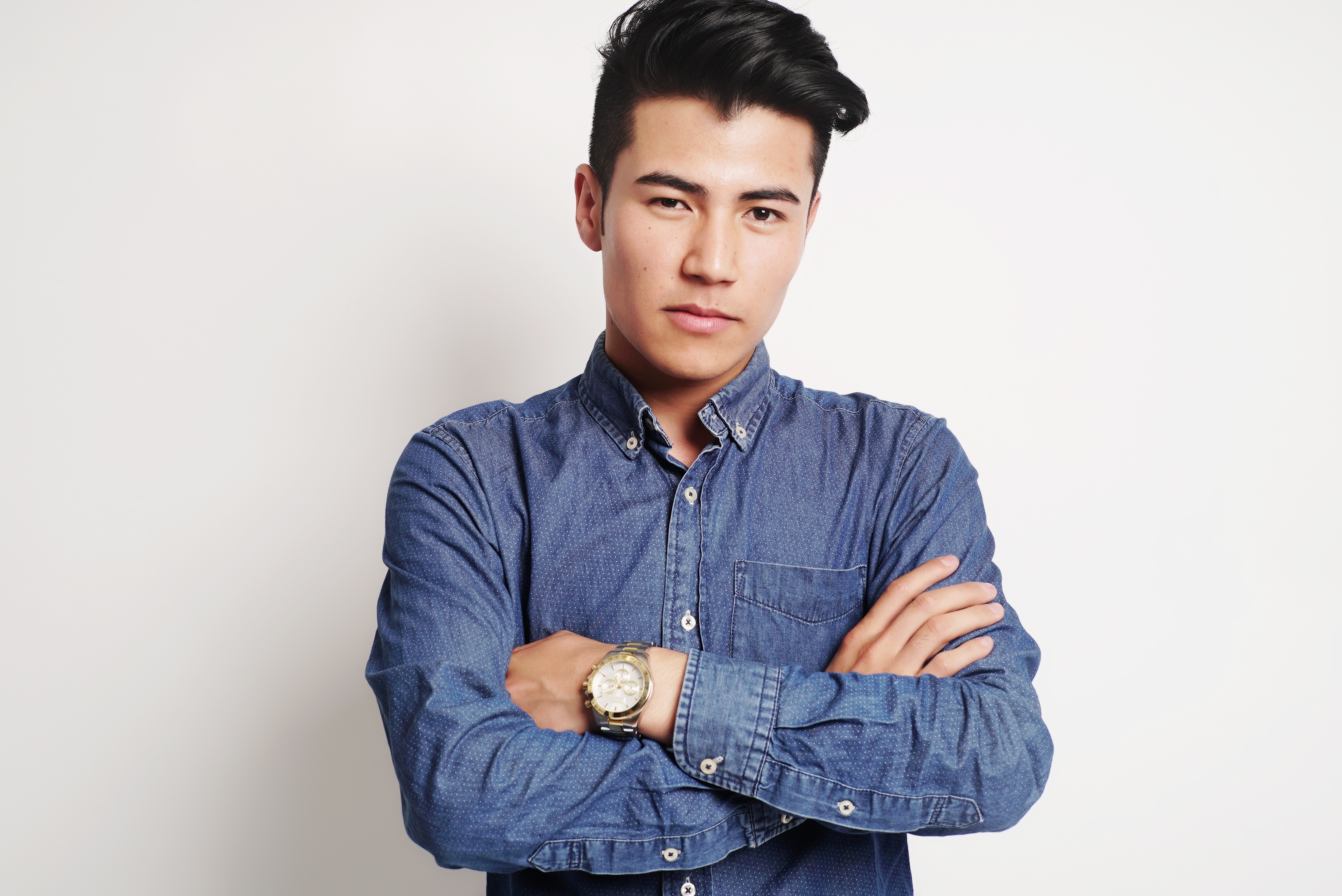 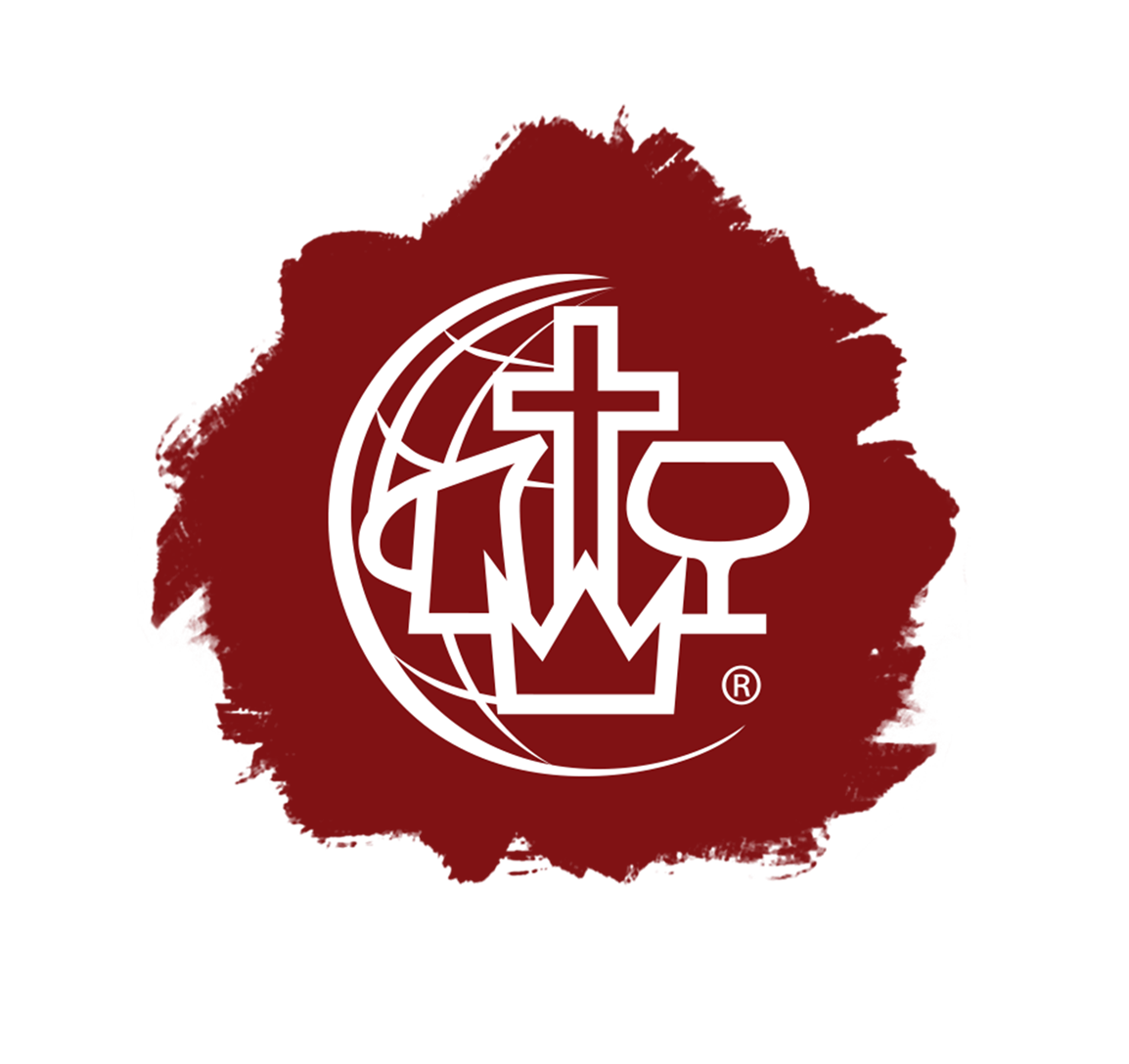 Usted necesita compromiso en:
Su relación personal e intima con Dios.
Su relación con su familia.
Con la visión de la iglesia.
Servir a Dios con todo el corazón y alma.
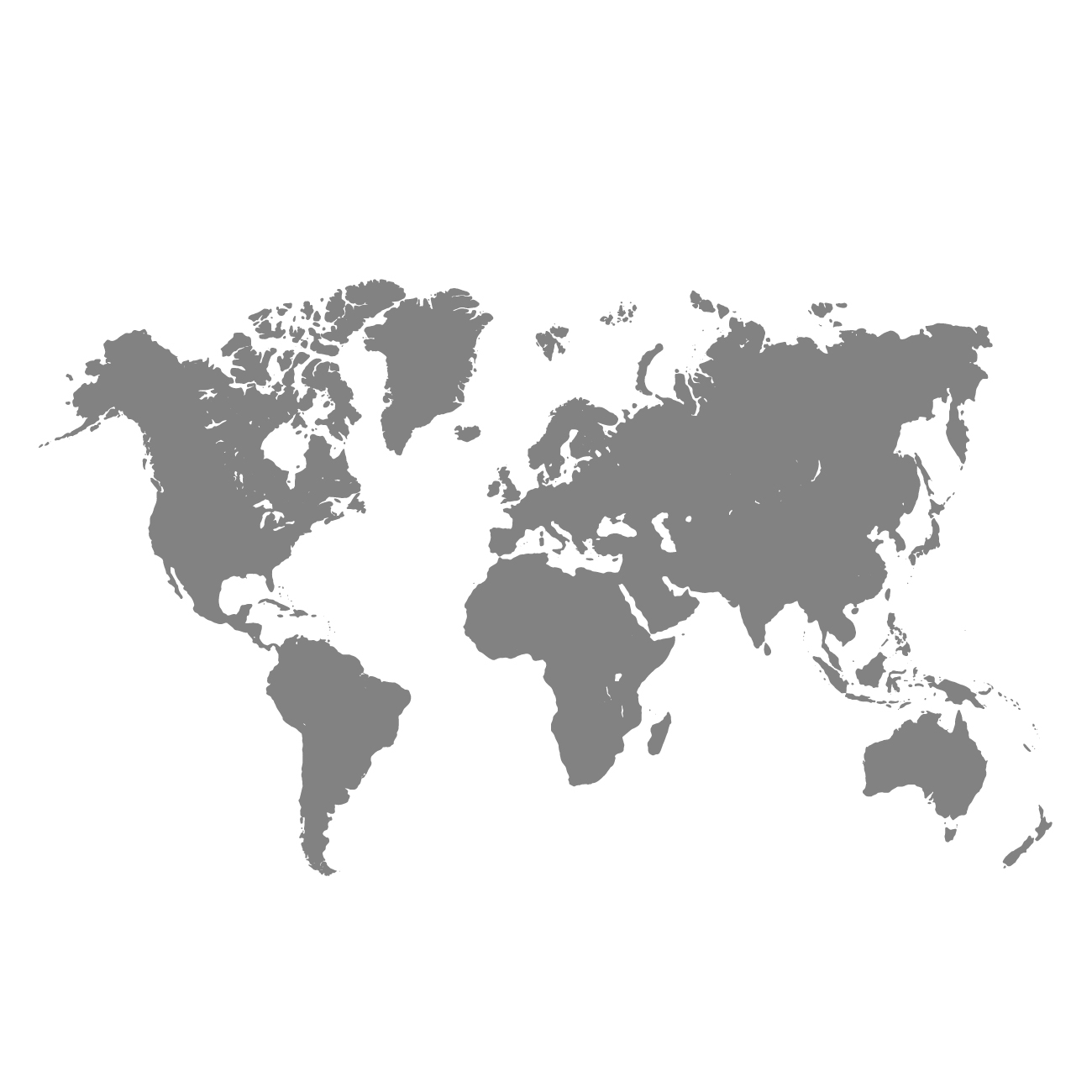 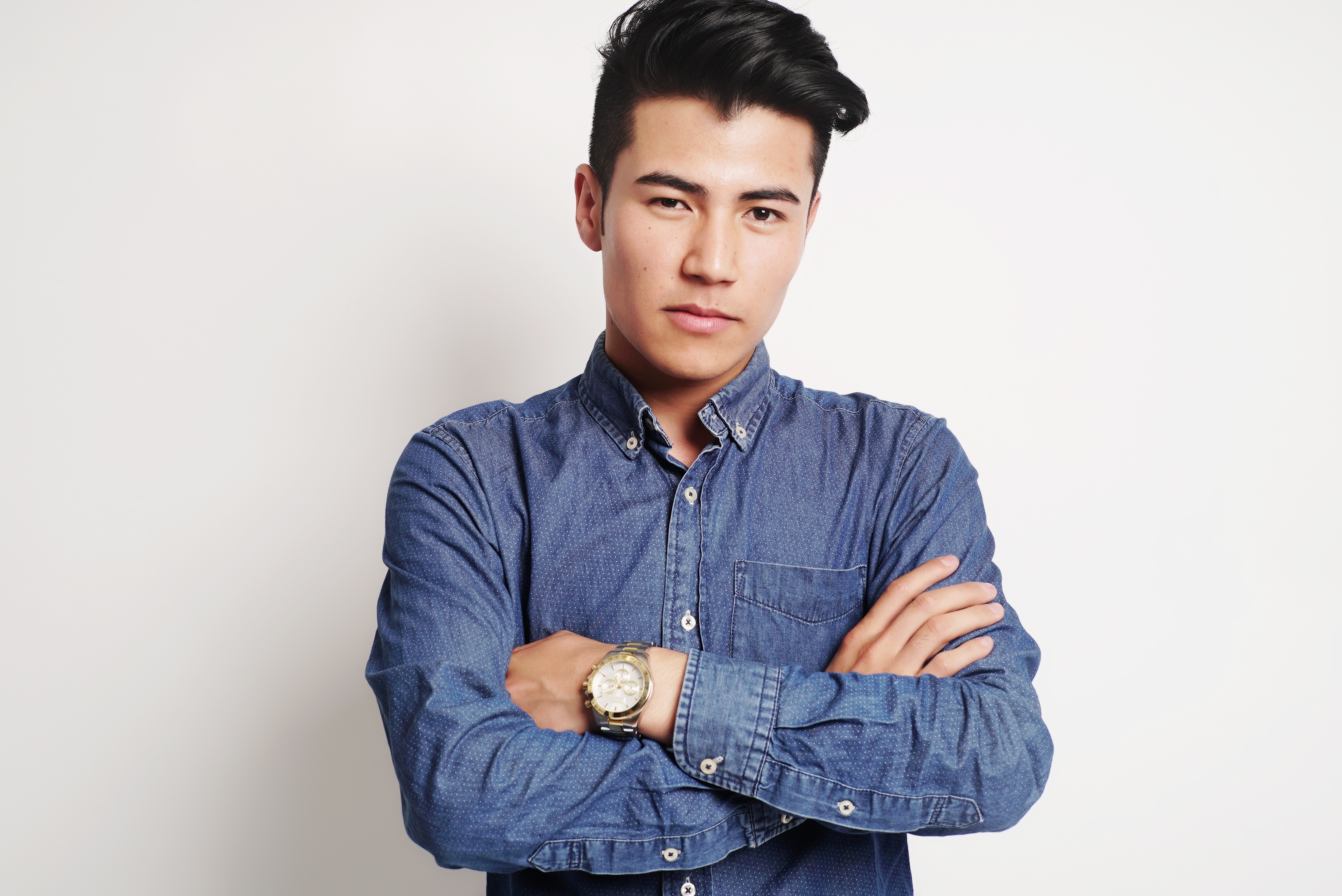 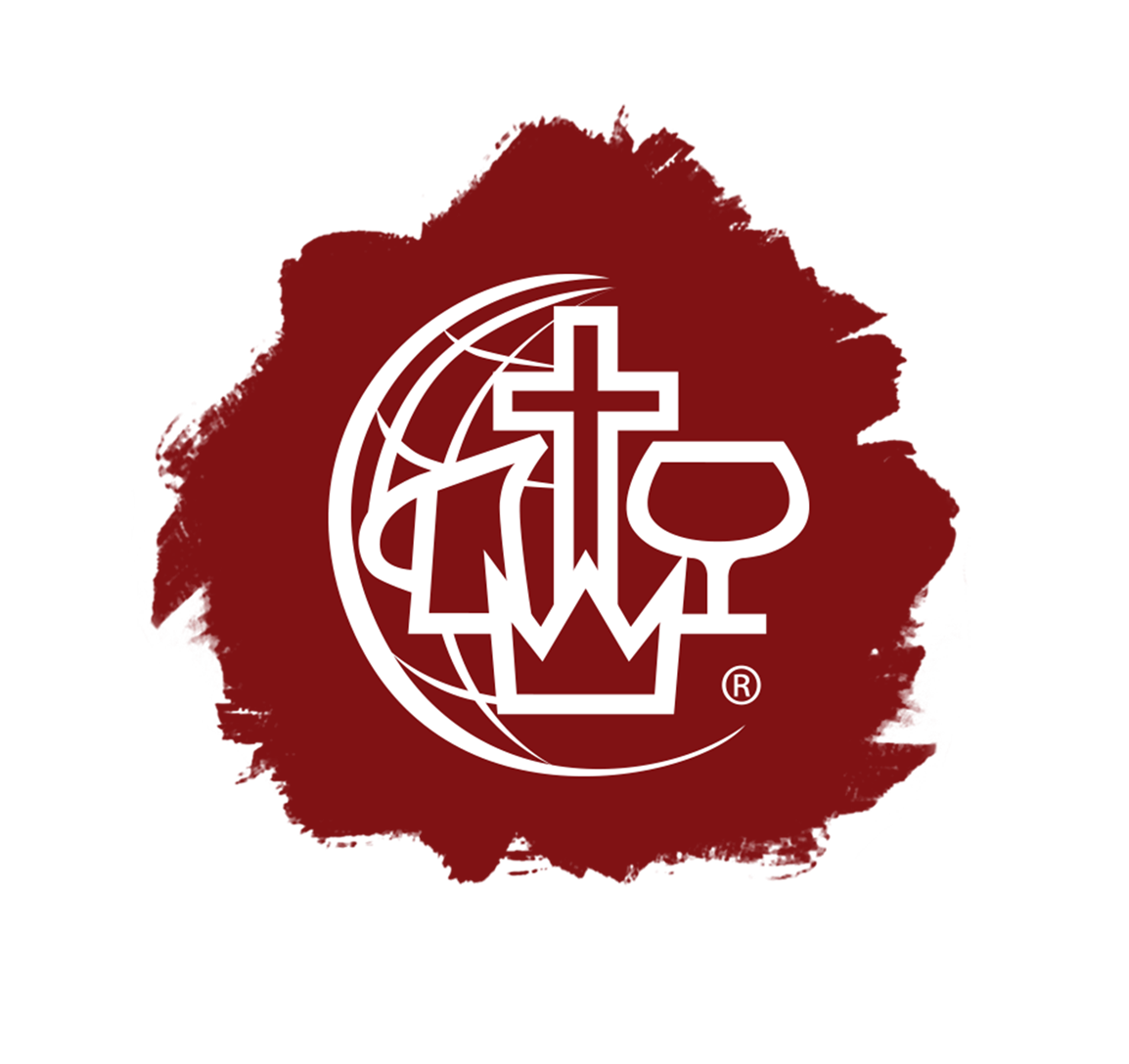 Usted necesita compromiso en:
Comunión con su pastor y sus lideres.
Honrar a Dios y bendecir a su pueblo.
Cumplir con su llamado y propósito.
Proclamar el evangelio.
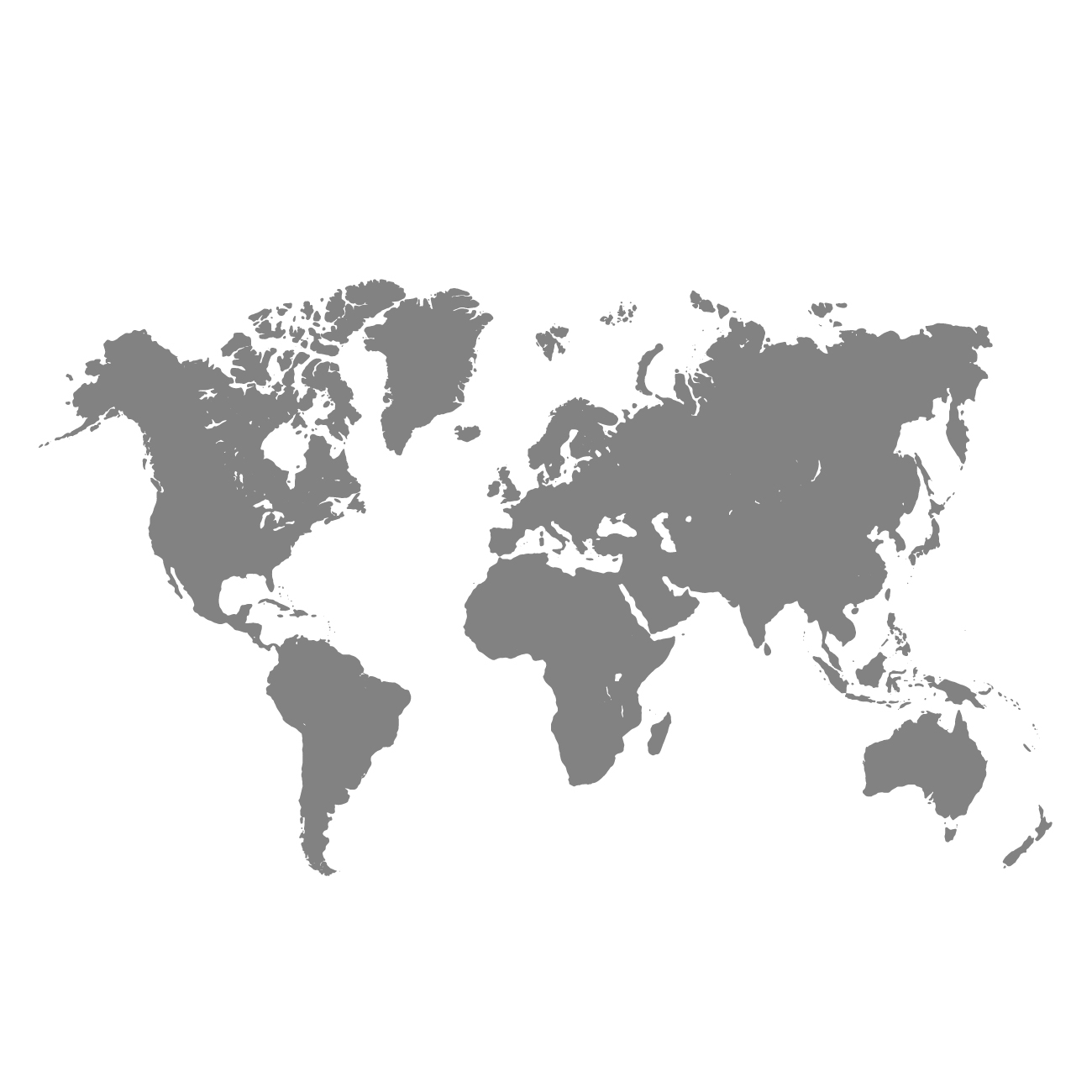 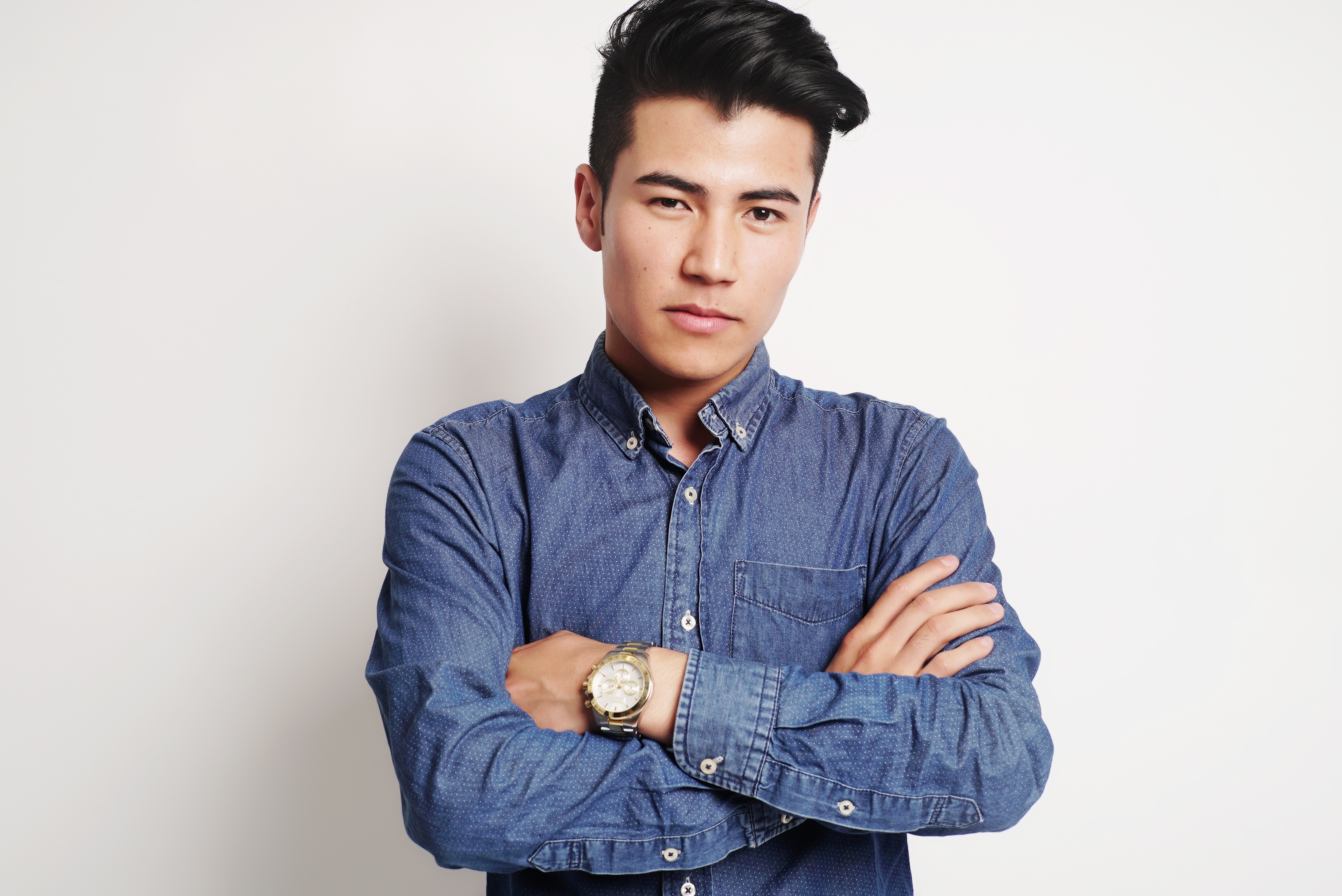 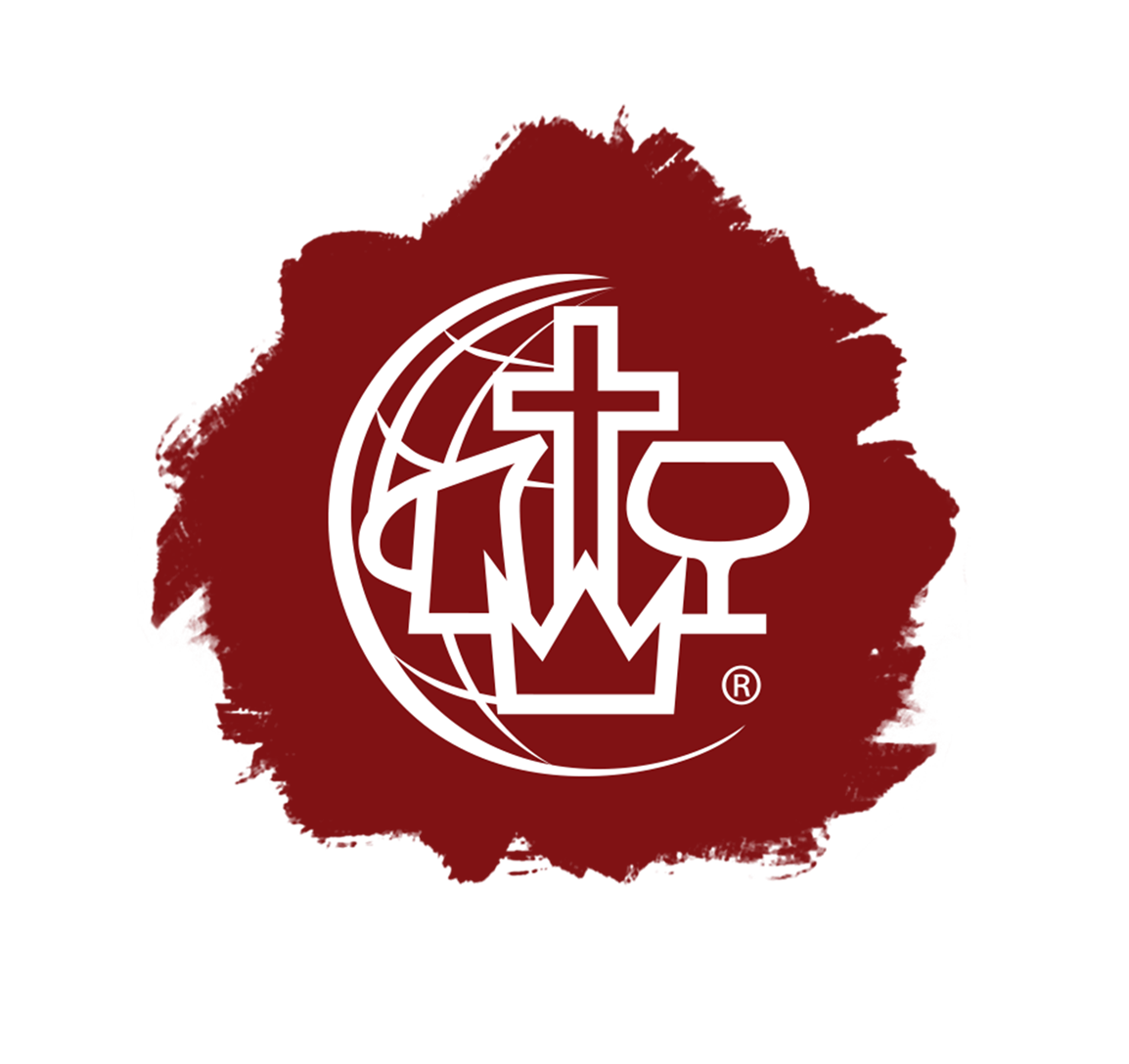 Usted necesita compromiso en:
Amar y cuidar a otros. 
Apoyar financieramente la obra.
Respaldar con su participación al cuerpo de Cristo.
Caminar en el poder del Espiritu .
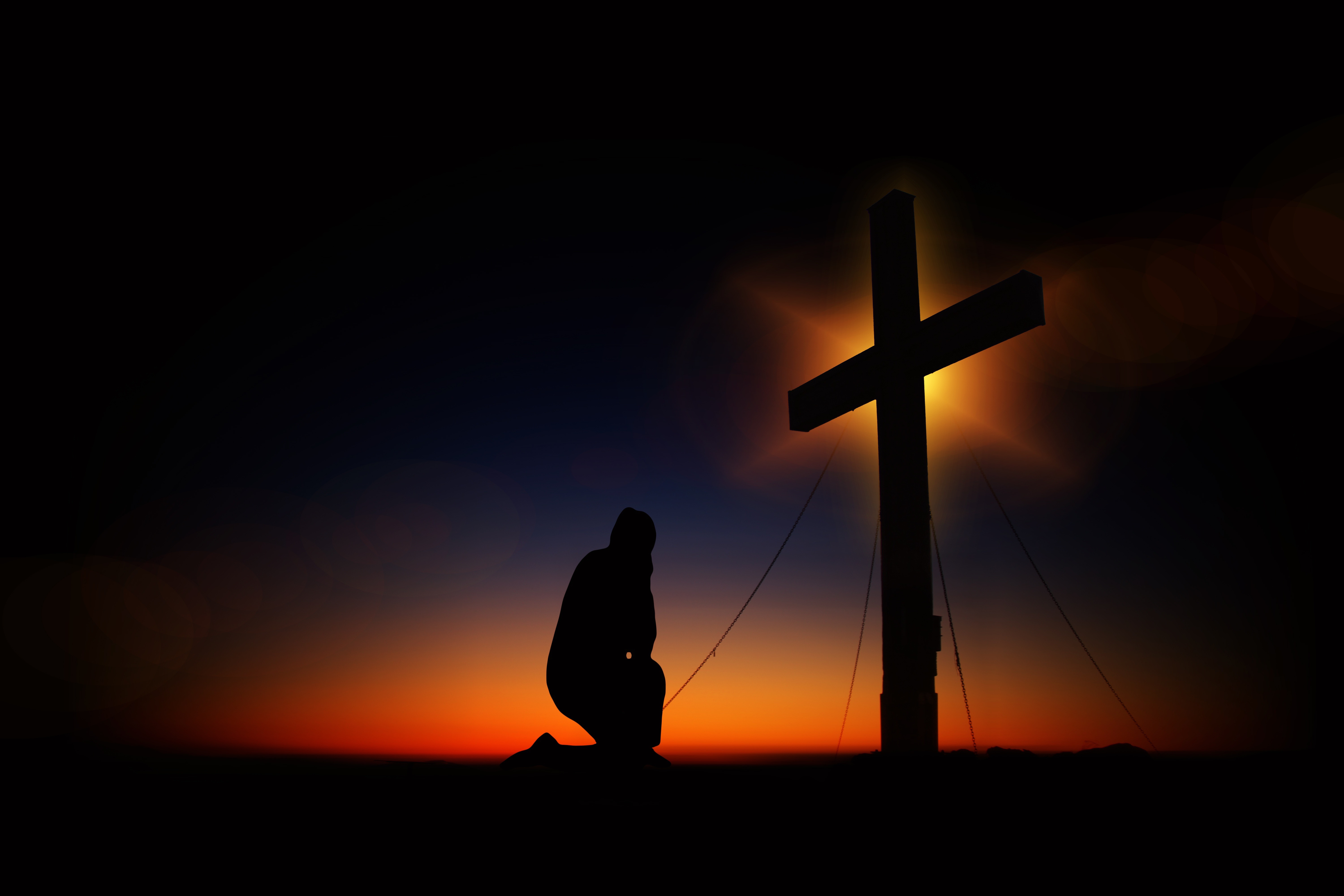 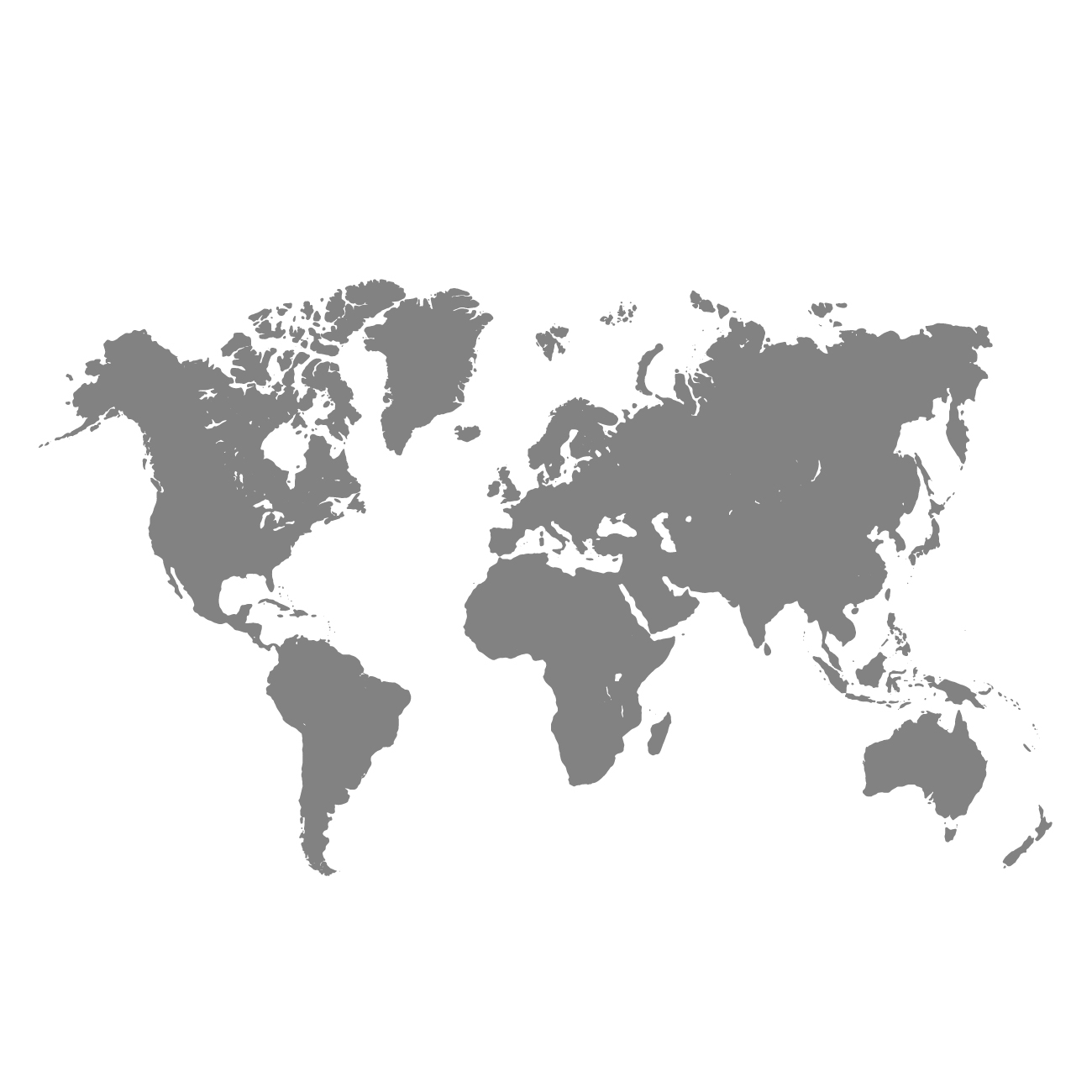 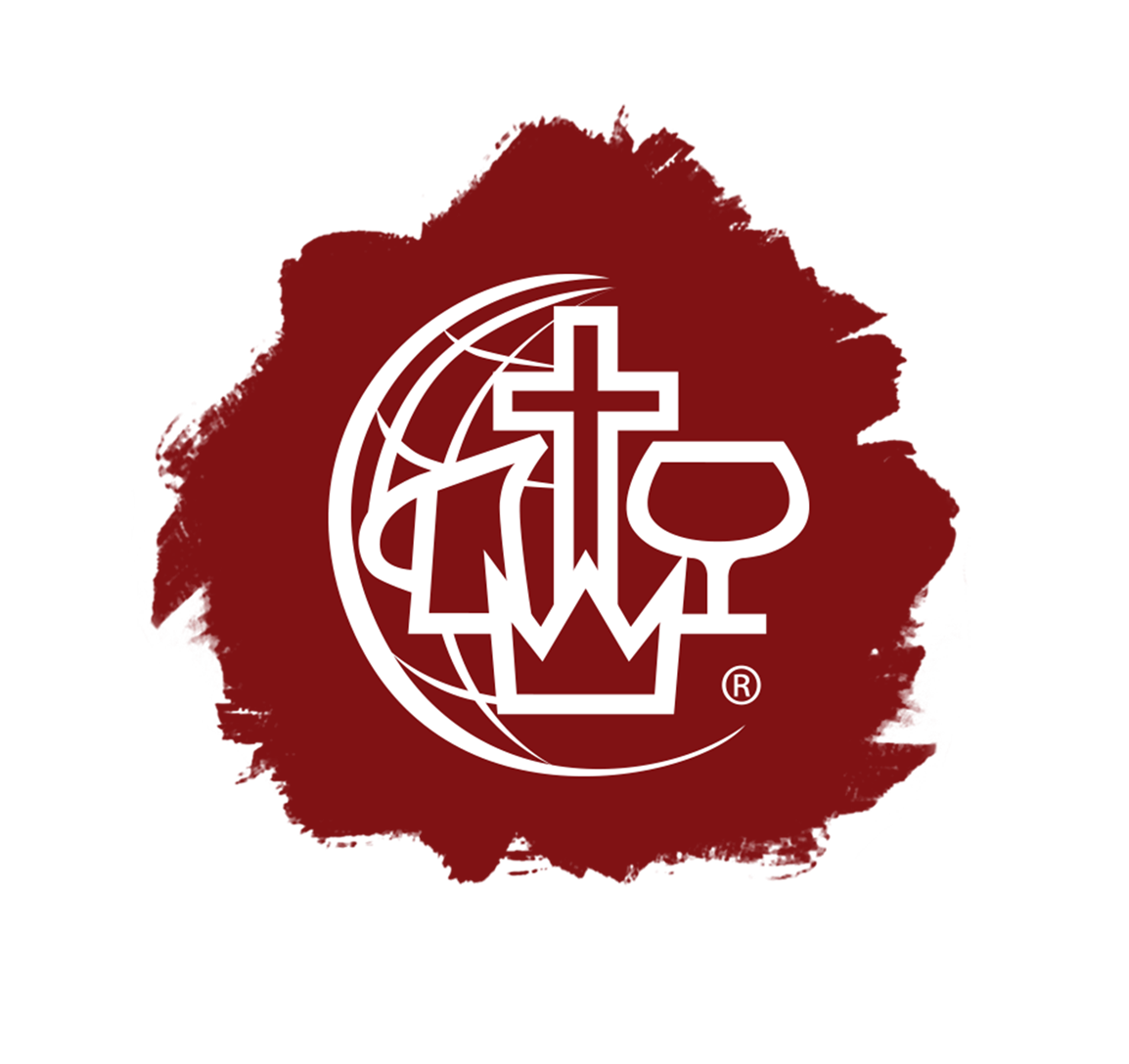 La muerte al Yo es el acto supremo del compromiso
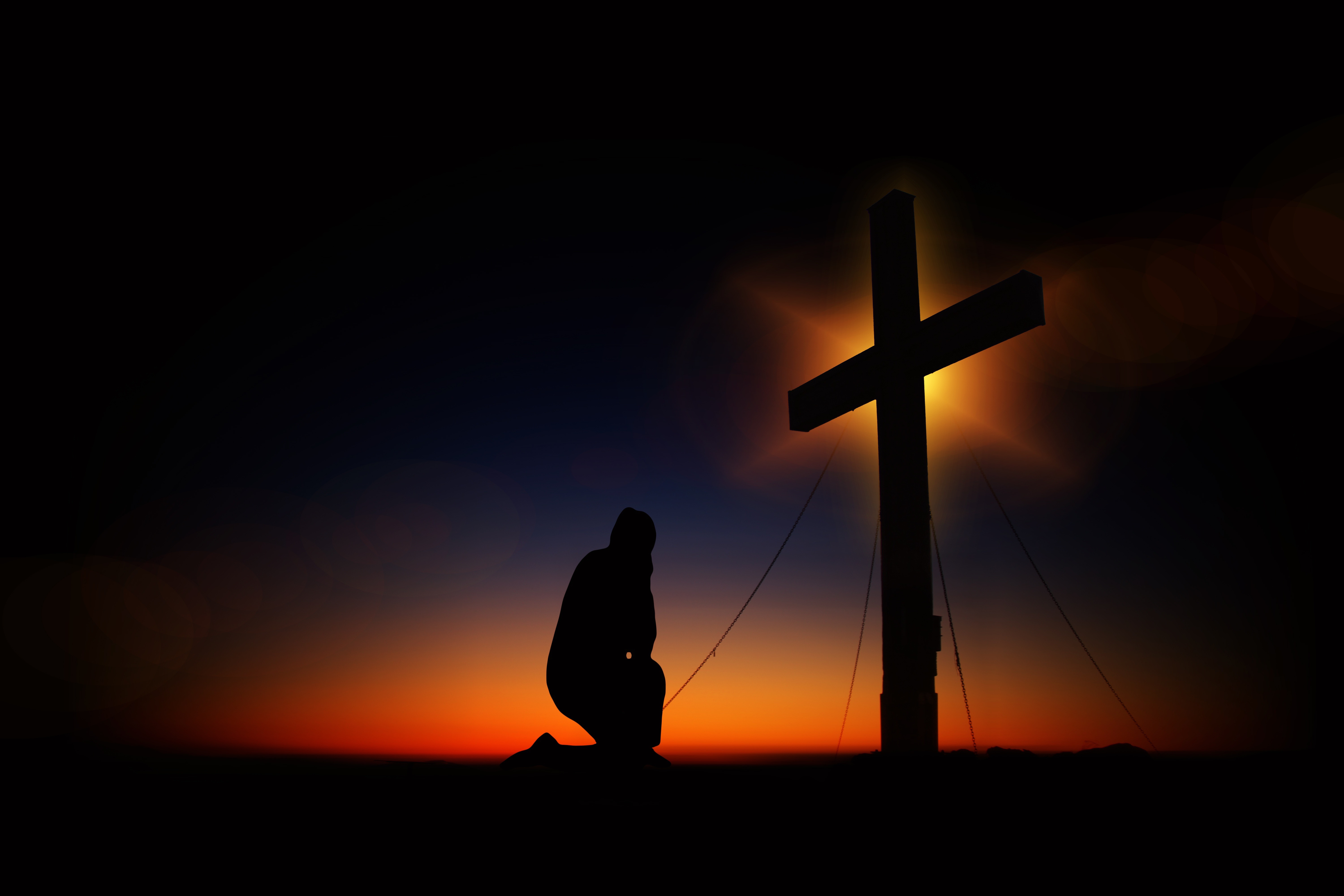 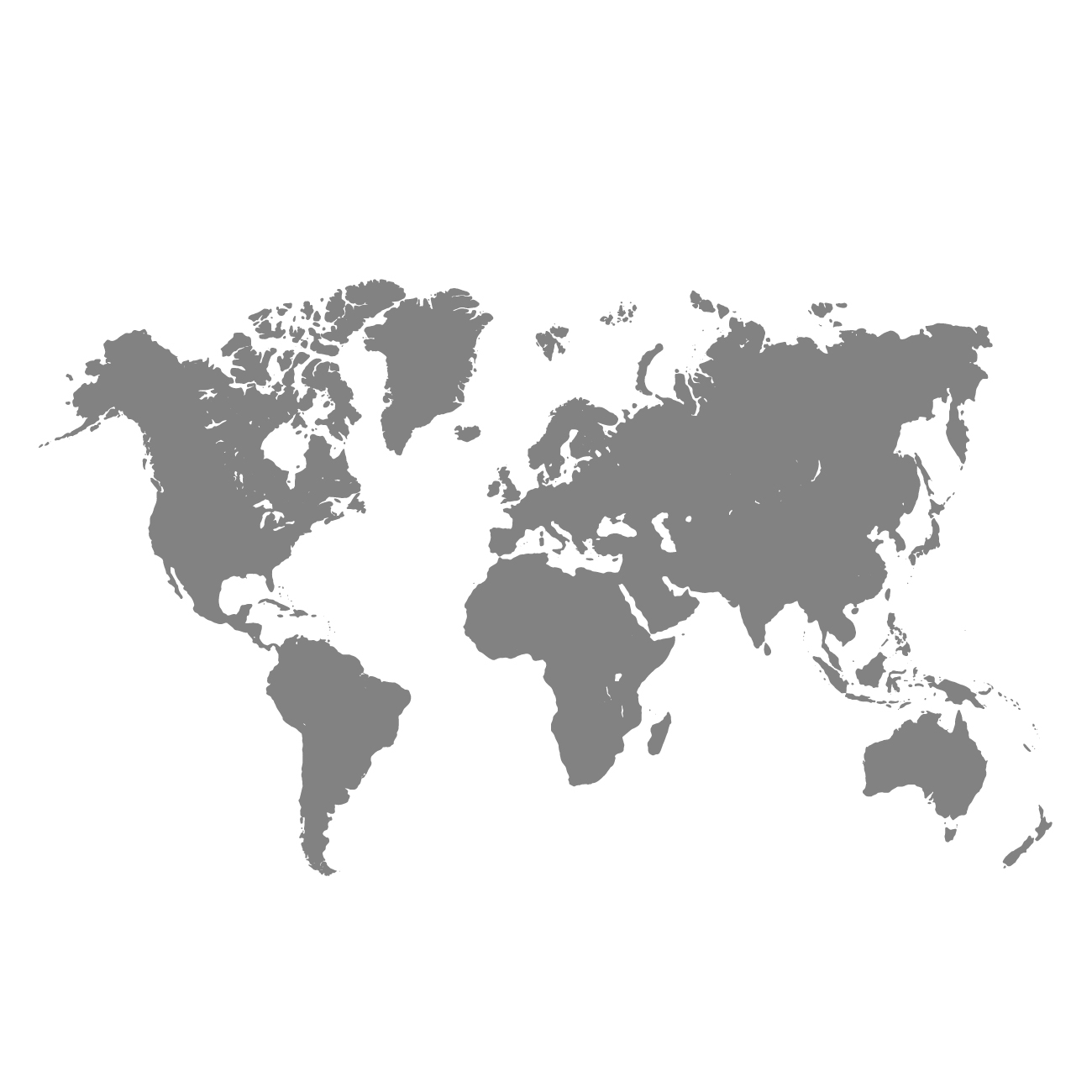 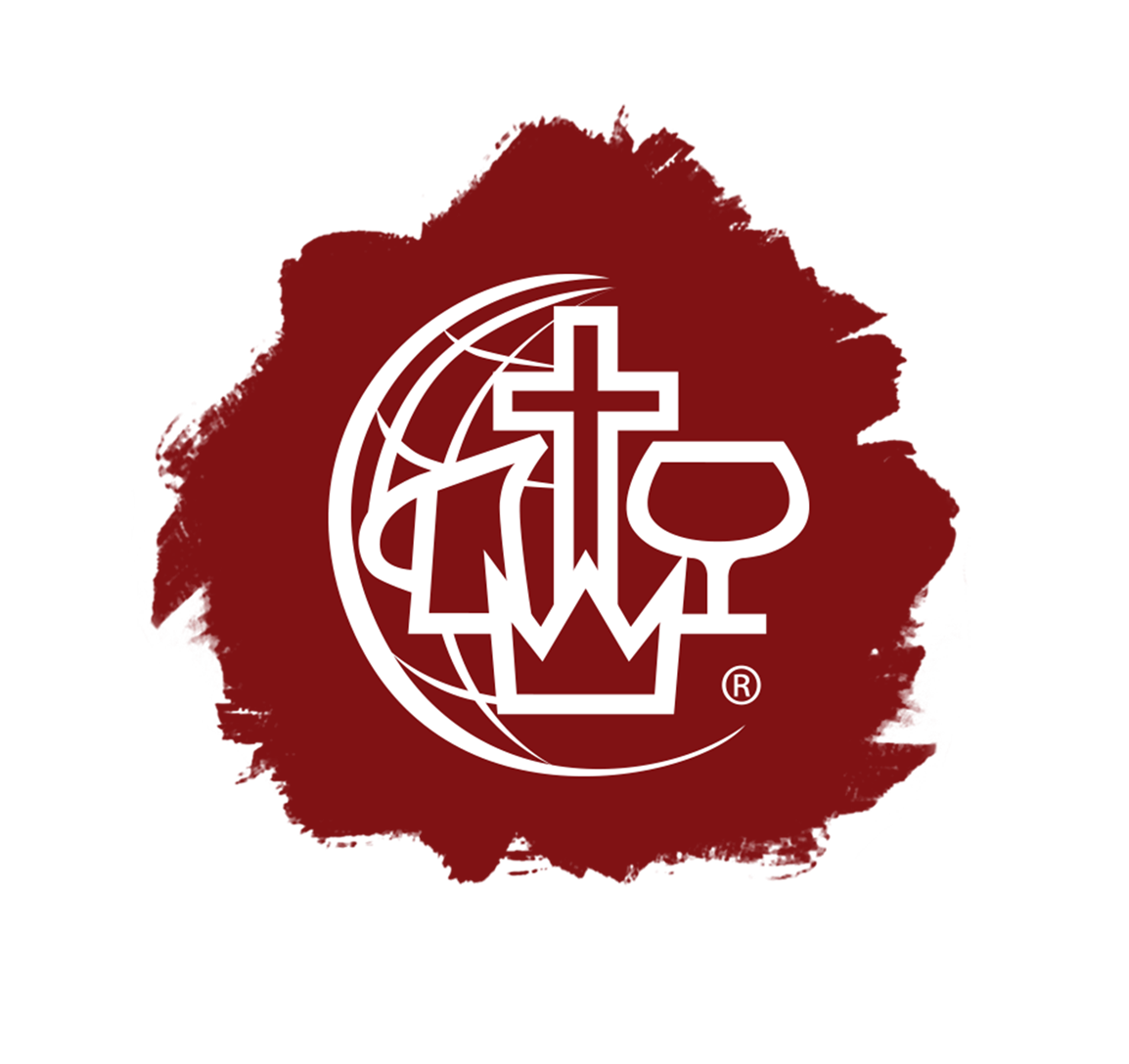 El yo muere presentando su cuerpo en sacrificio vivo
Romanos 12:1
“solo aquellos que ofrecen sacrificio continuo a Dios pueden decir que caminan con El.”
El yo muere al rendir mi voluntad a Dios
Mateo 6:10
“render nuestra voluntad no es algo instantaneo, es algo progresivo, gradual que sale de su libre albedrio."
(Romanos 12:2)
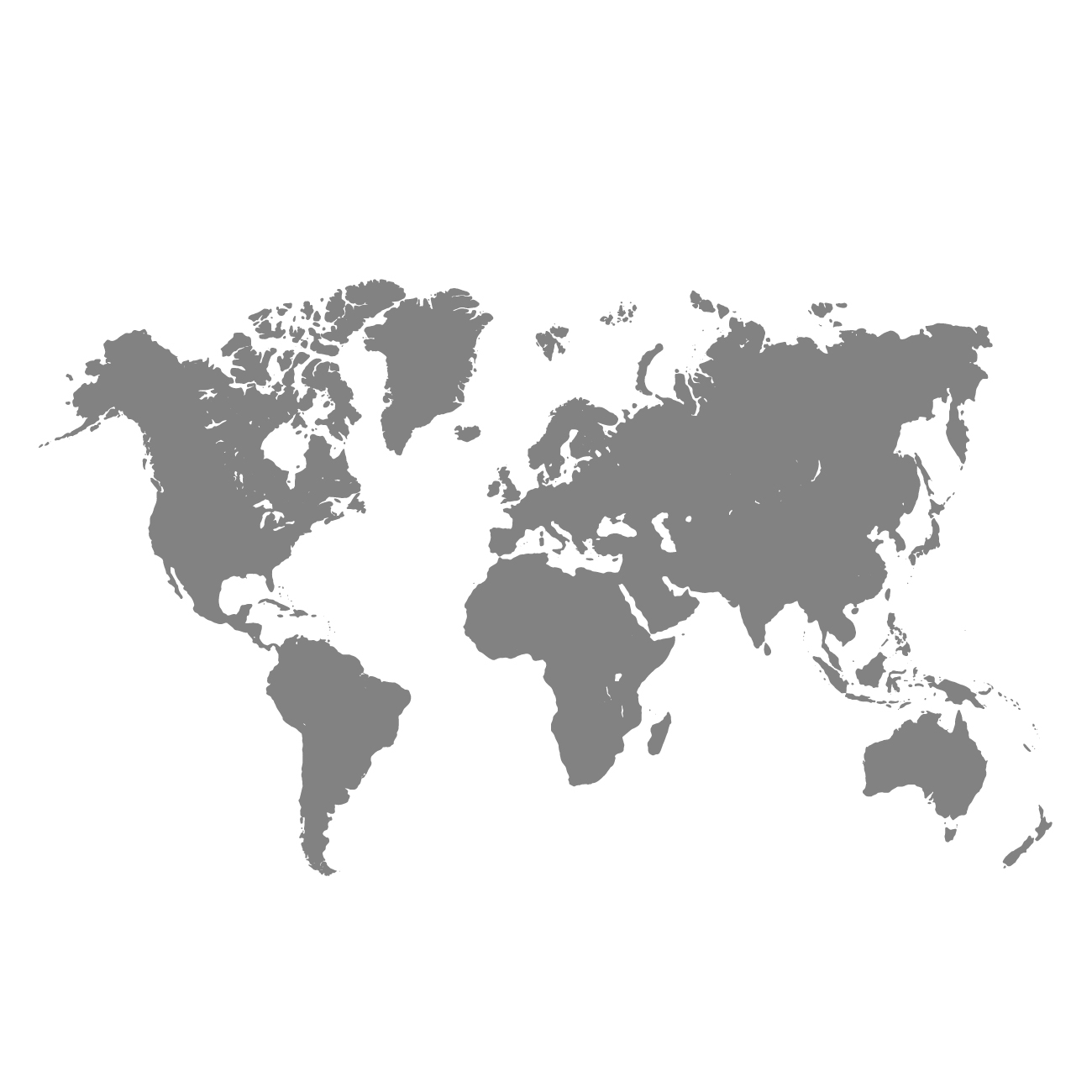 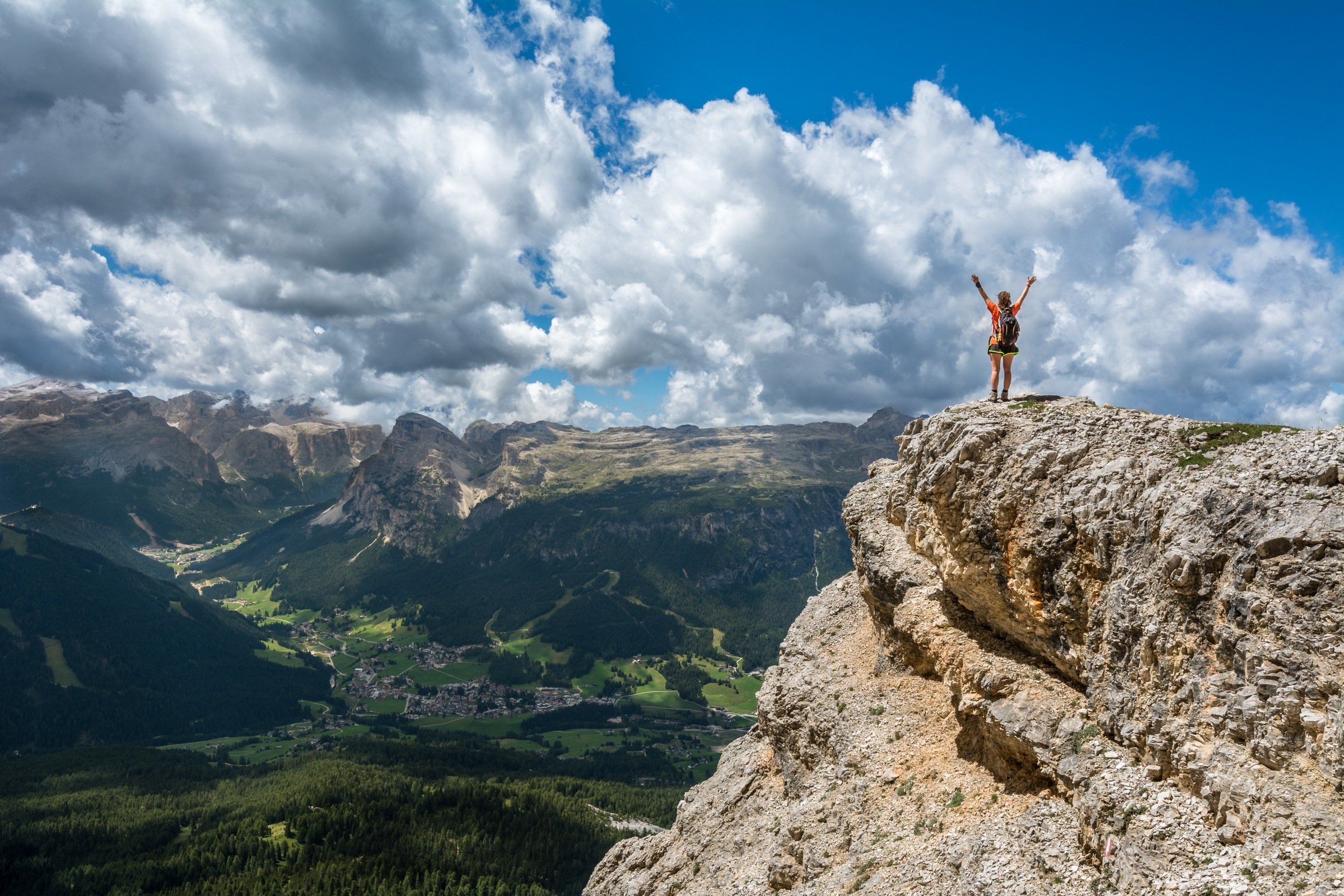 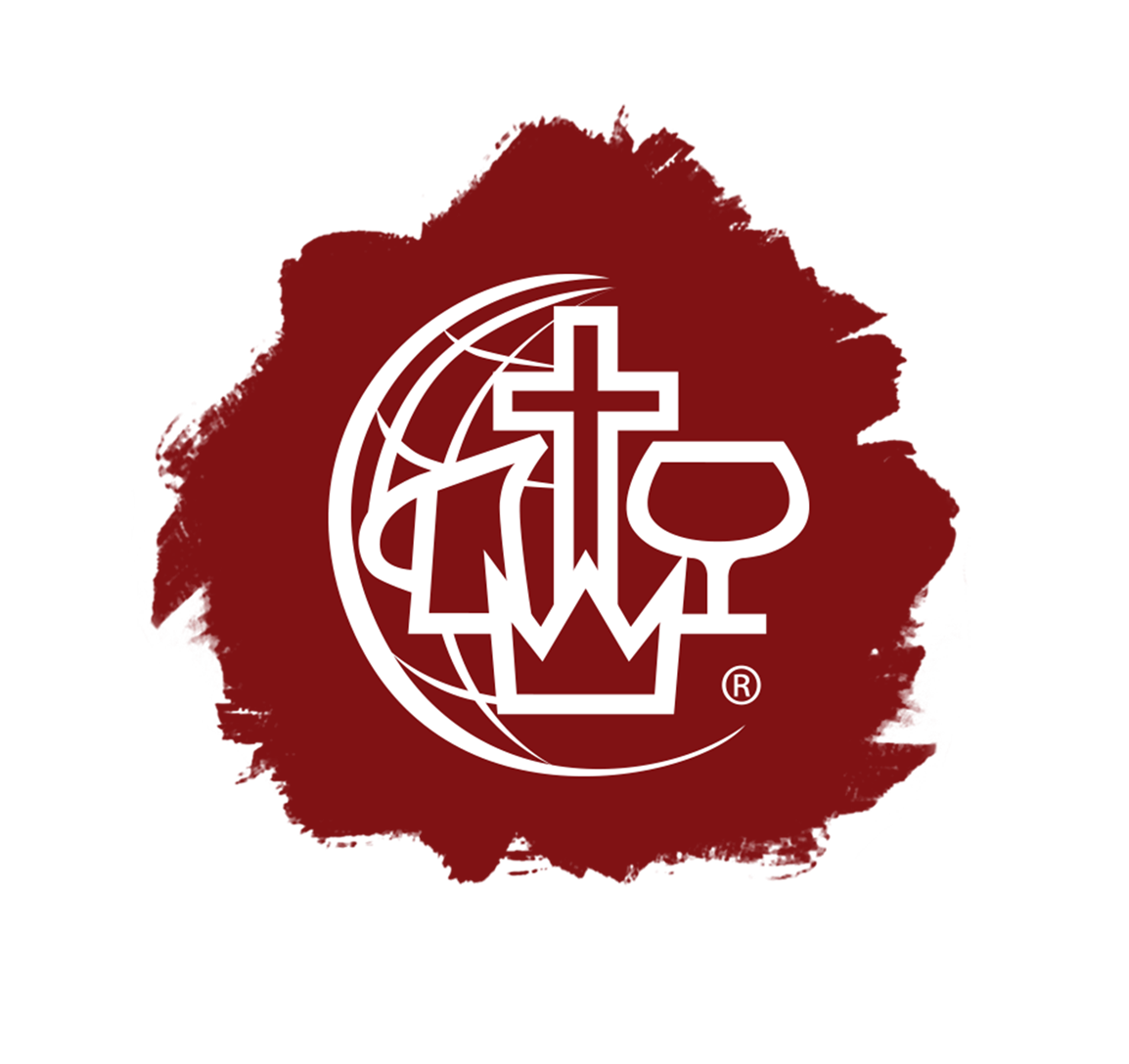 Lección 2
Aplicaciones
¿Cómo esta mi entrega a mi llamado a servir?
Cómo esta mi relacioón con los demás líderes?
Qué nuevo compromiso necesito asumir para dar más?